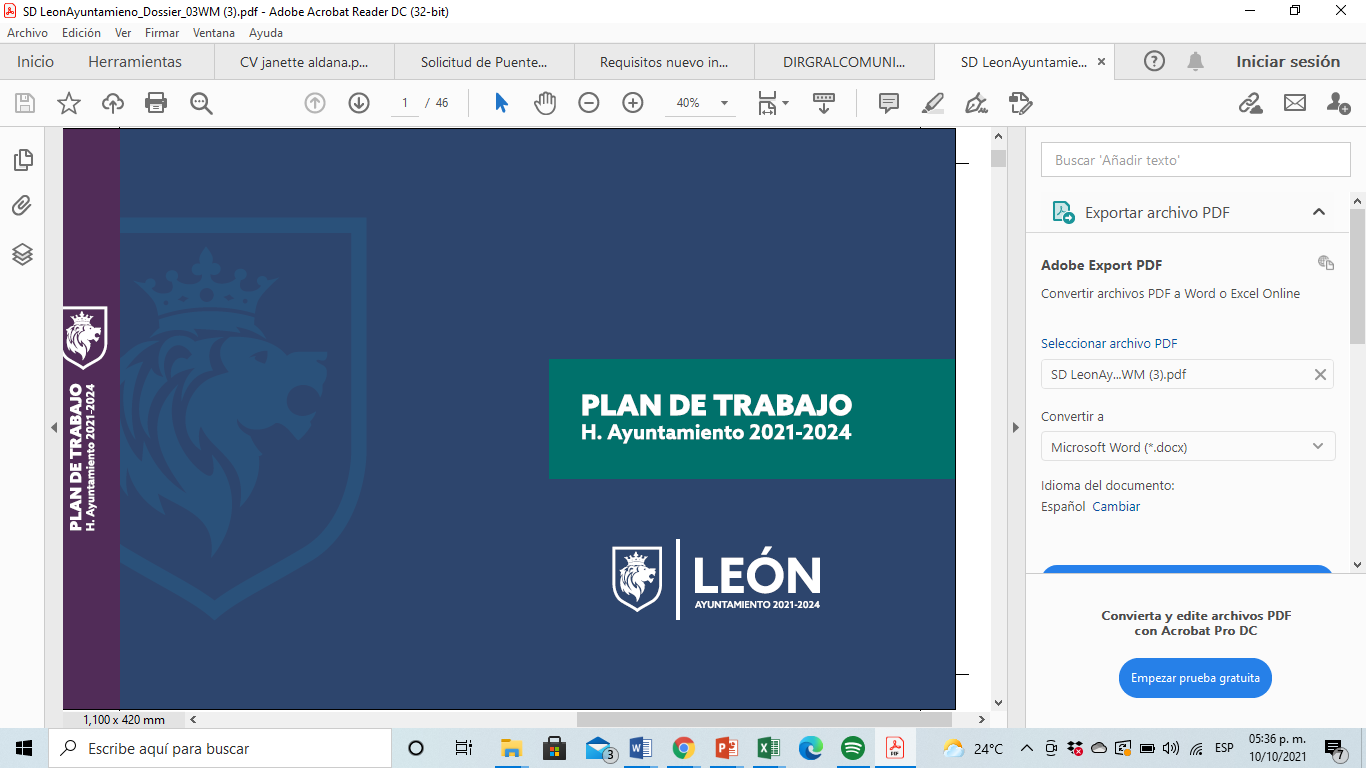 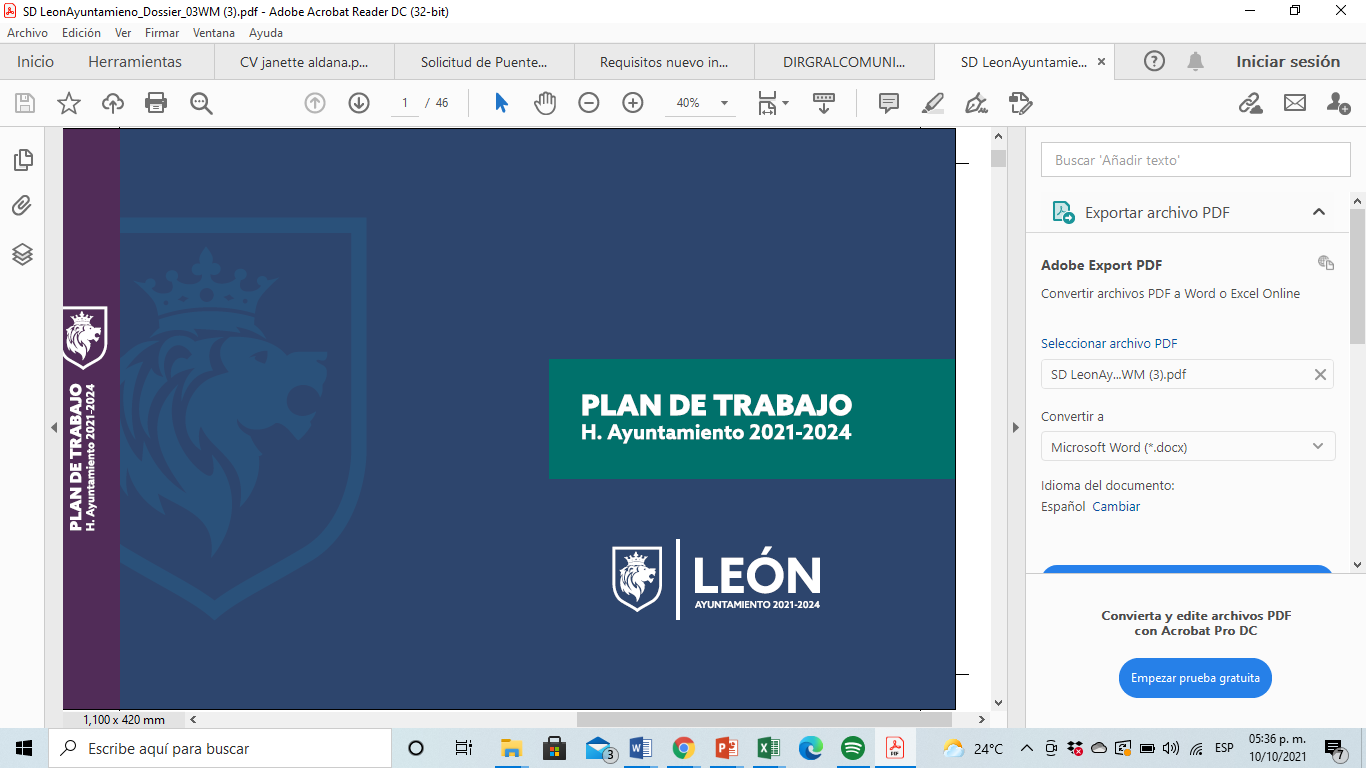 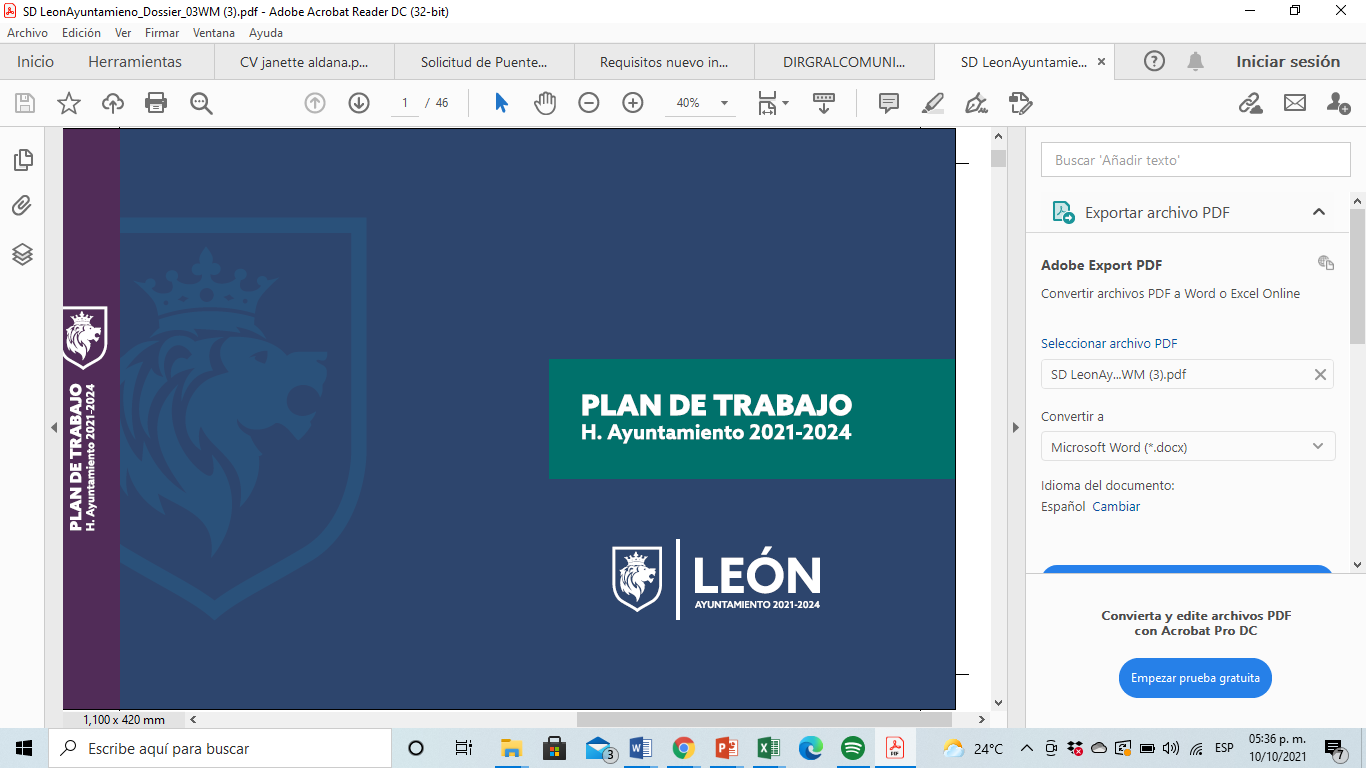 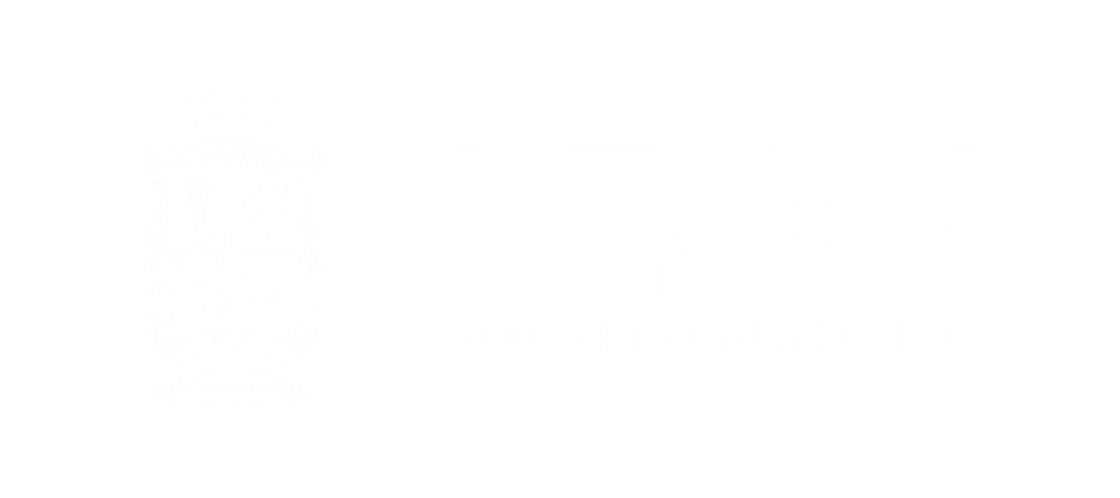 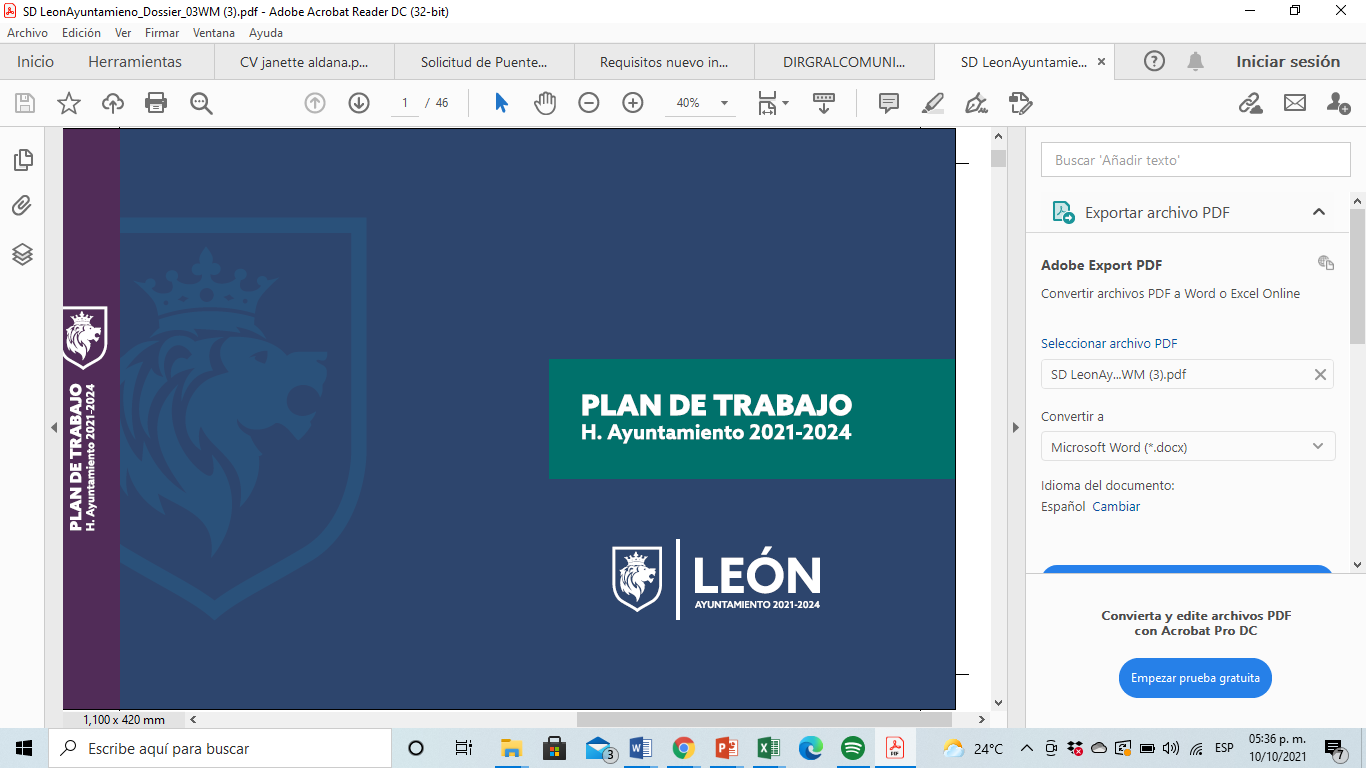 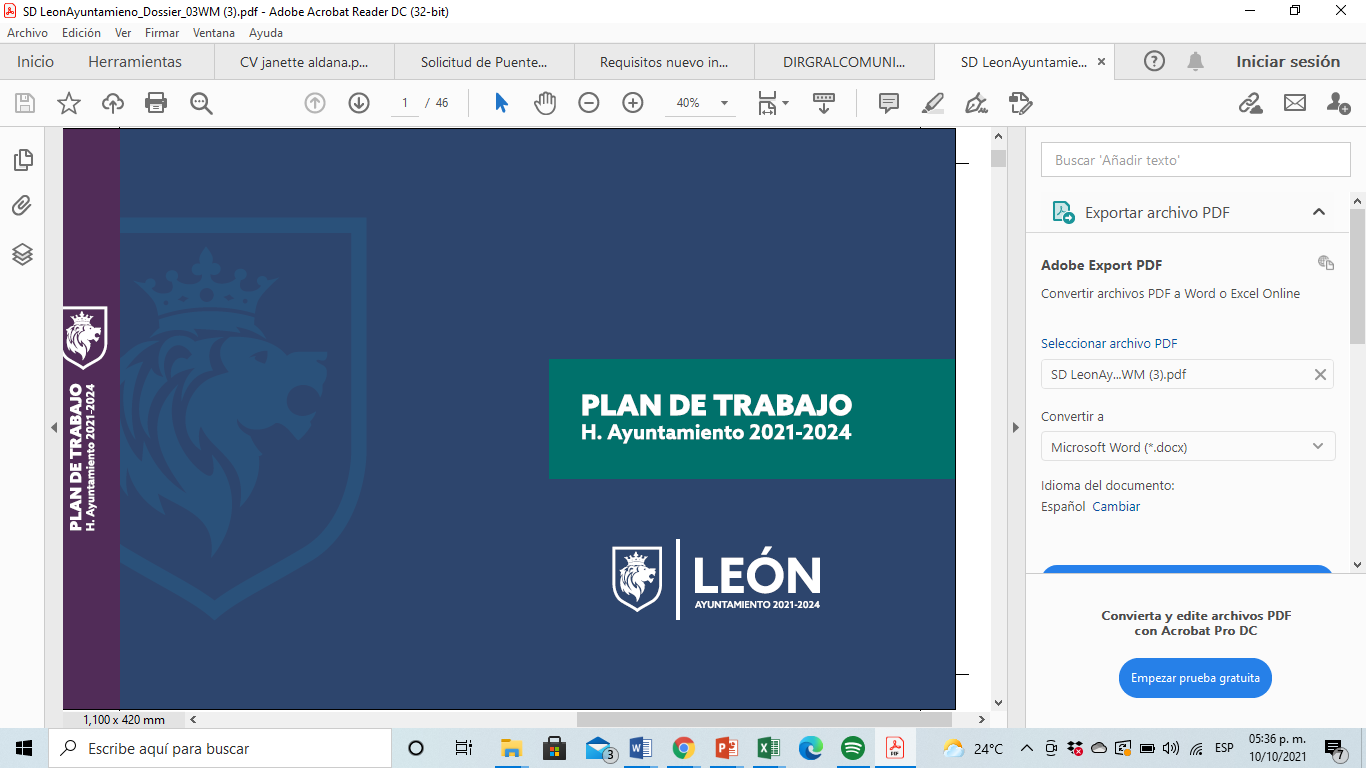 Contraloría Social y Gobierno Abierto
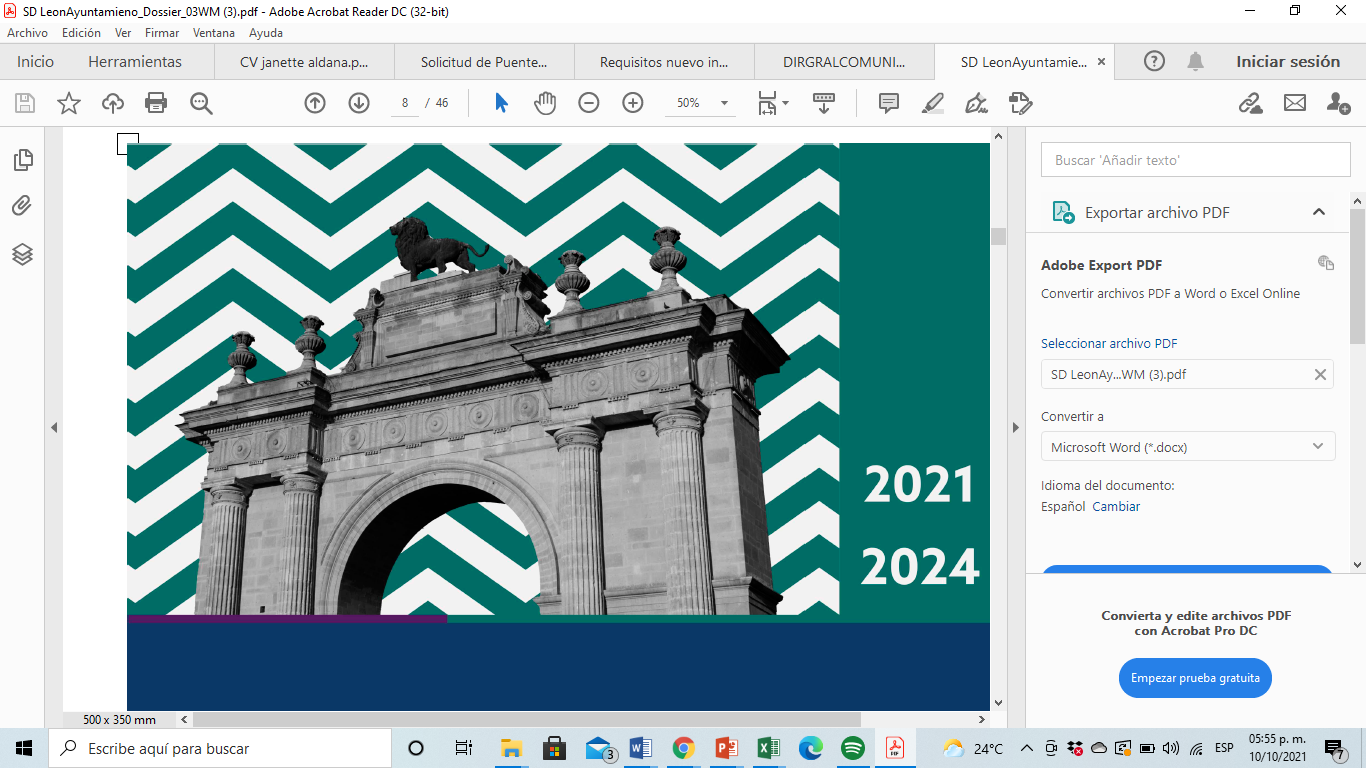 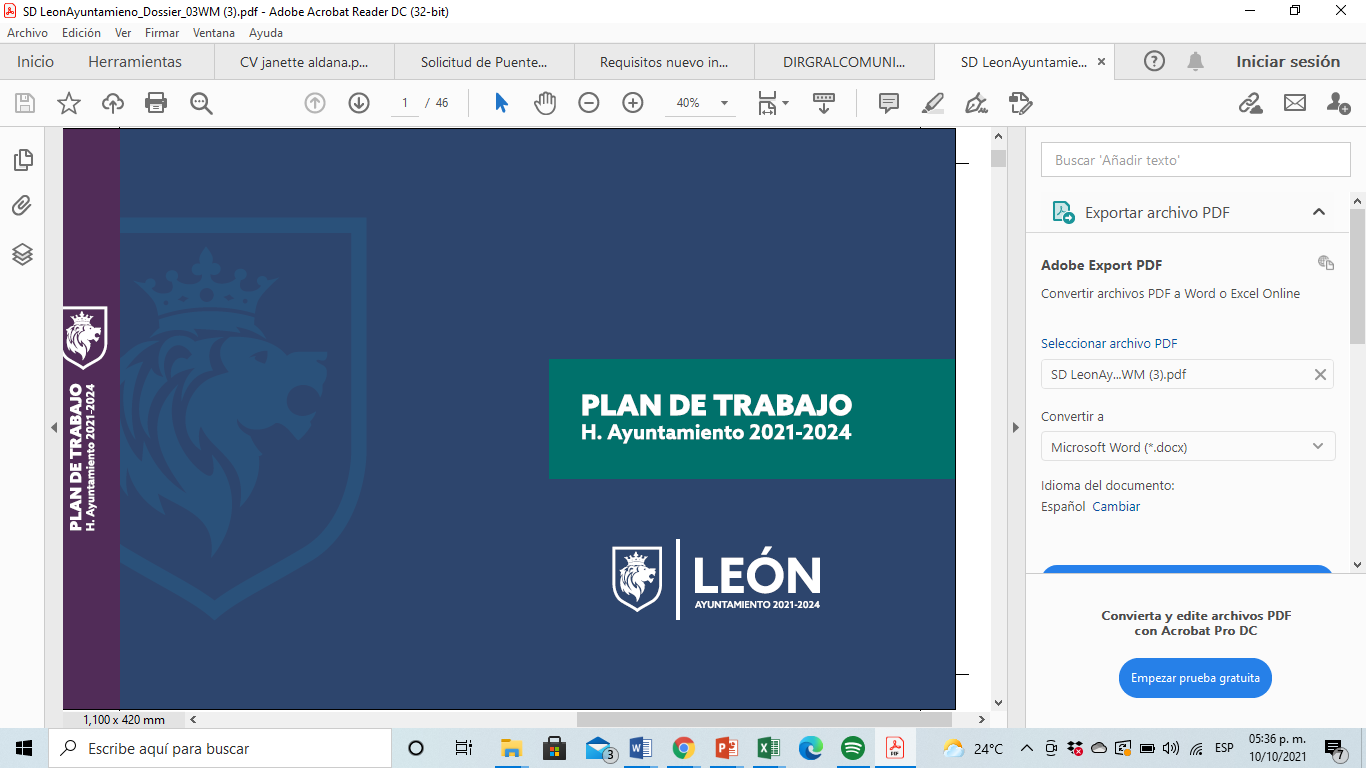 Contraloría Municipal
Antecedentes
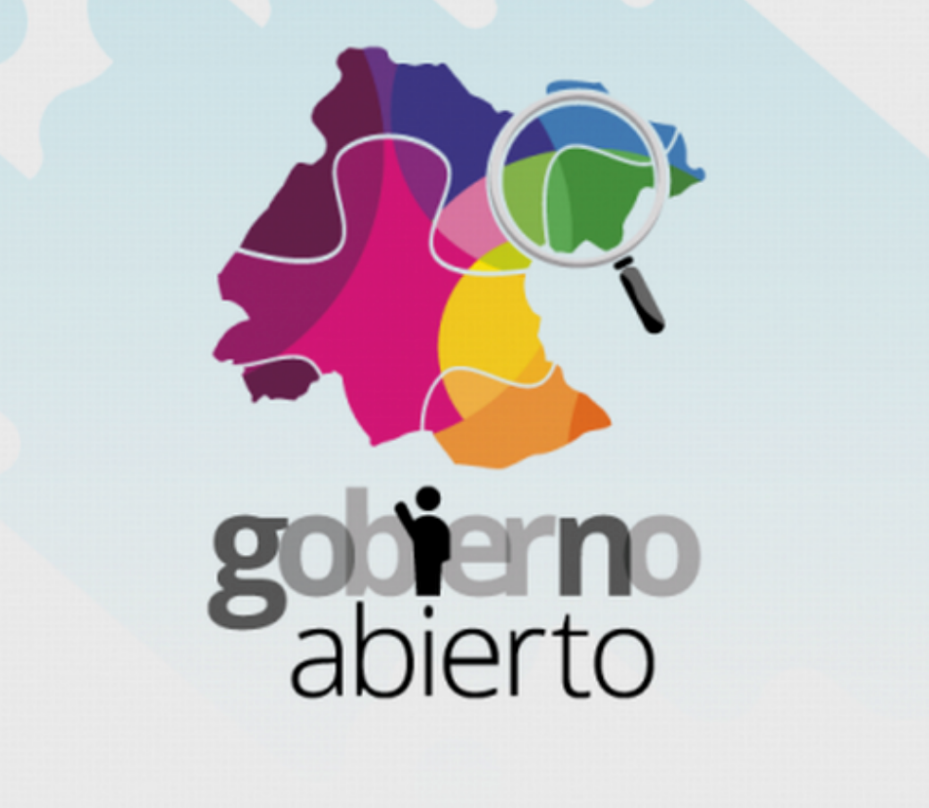 ¿Qué es Gobierno Abierto?
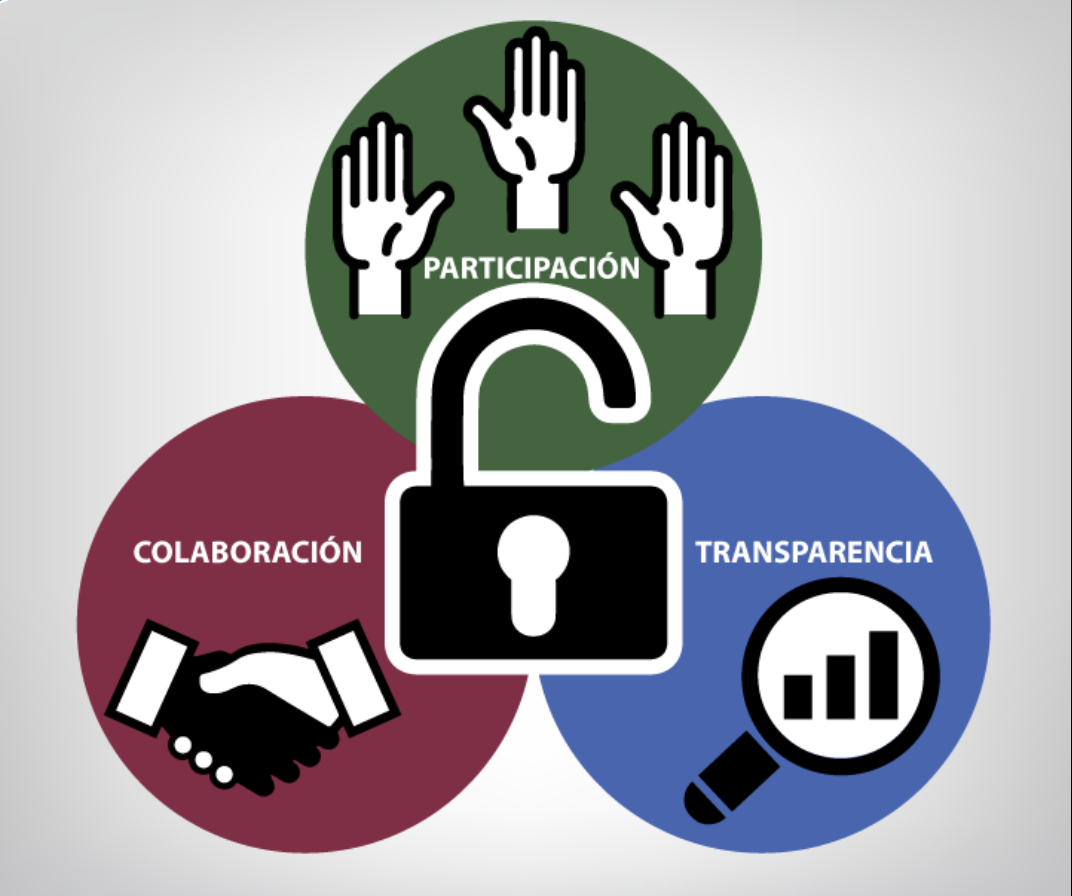 Declaración de Gobierno Abierto
Para unirse a OGP, los países deben comprometerse a defender los principios de un gobierno abierto y transparente respaldando la Declaración de Gobierno Abierto (a continuación). Al respaldar esta Declaración, los países se comprometen a "fomentar una cultura global de gobierno abierto que empodere y rinda a los ciudadanos, y promueva los ideales de un gobierno abierto y participativo del siglo XXI".
Firma de Tratado Internacional de la Alianza de Gobierno Abierto (AGA)
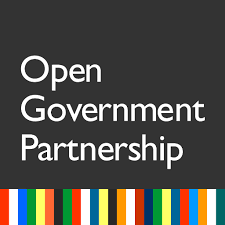 20 de septiembre de 2011
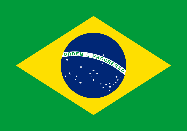 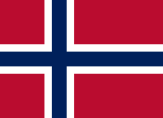 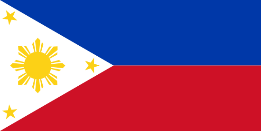 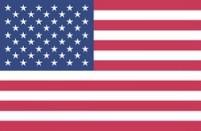 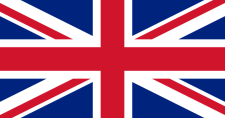 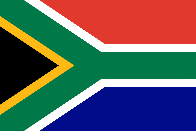 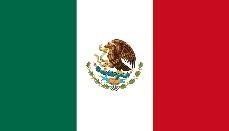 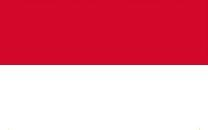 Cada vez las personas de todo el mundo exigen más apertura en el gobierno. Piden una mayor  Participación Ciudadana en los asuntos públicos y buscan formas de hacer que sus gobiernos  sean más transparentes, receptivos, responsables y efectivos para la cocreación de Políticas Públicas.
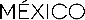 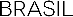 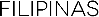 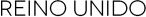 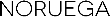 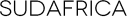 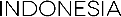 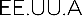 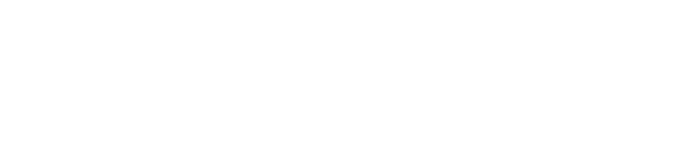 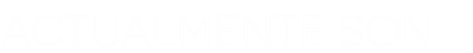 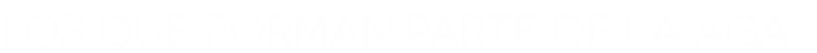 Declaración completa: https://www.opengovpartnership.org/es/process/joining-ogp/open-government-declaration/
Participación Ciudadana en Acciones de Vigilancia
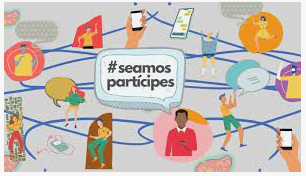 Desde la Contraloría Municipal, se busca el involucramiento de la sociedad organizada en la ejecución y evaluación del desarrollo gubernamental, bajo las premisas de corresponsabilidad y colaboración entre los ciudadanos y órdenes de Gobierno.
Contraloría Social
Art 69 Ley General de Desarrollo Social: 

“…Es el mecanismo de los beneficiarios, de manera
organizada, para verificar el cumplimiento de las metas y la correcta aplicación de los recursos públicos
asignados a los programas de desarrollo social…”
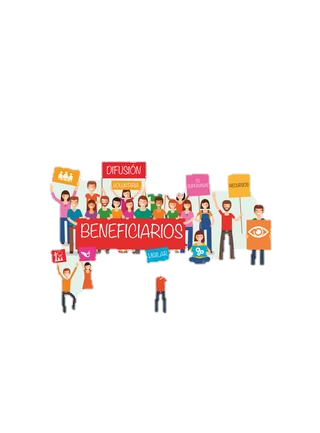 Programas  de Contraloría Social
ETAPAS DE LOS PROGRAMAS
Inspección Ciudadana
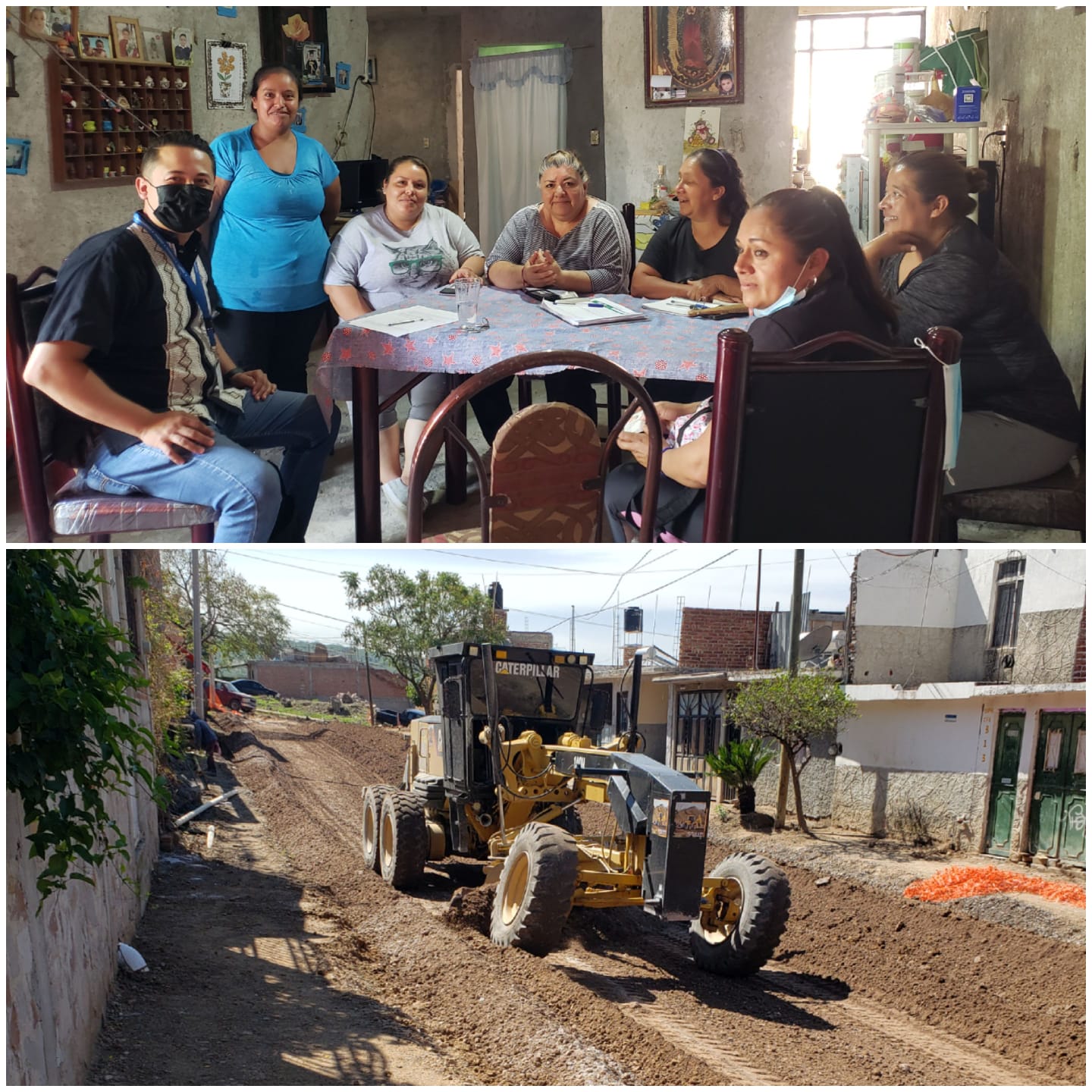 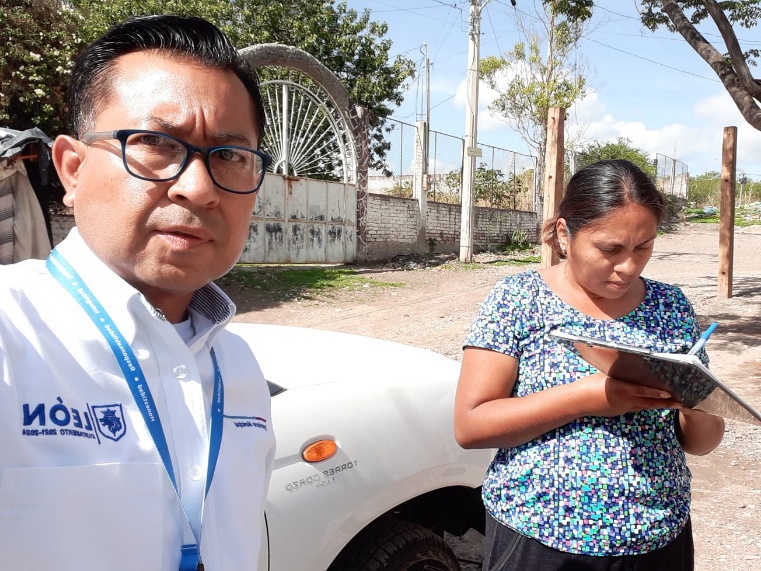 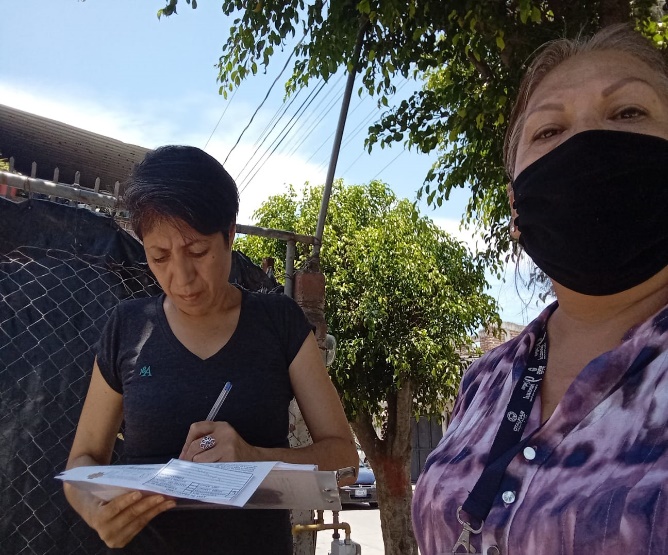 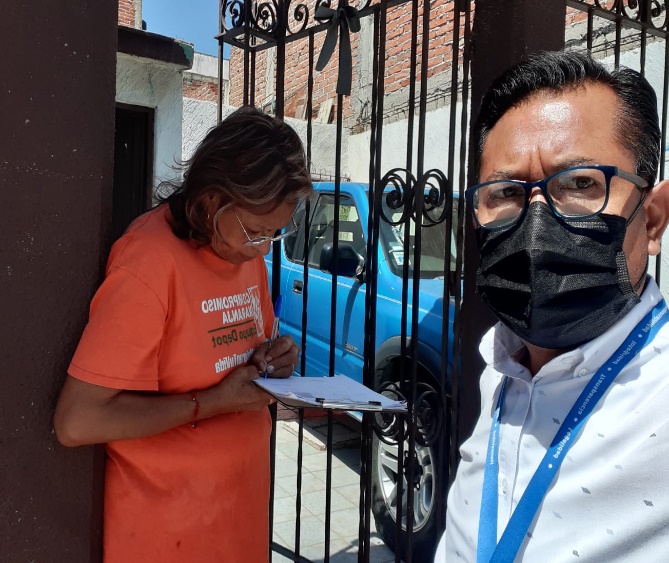 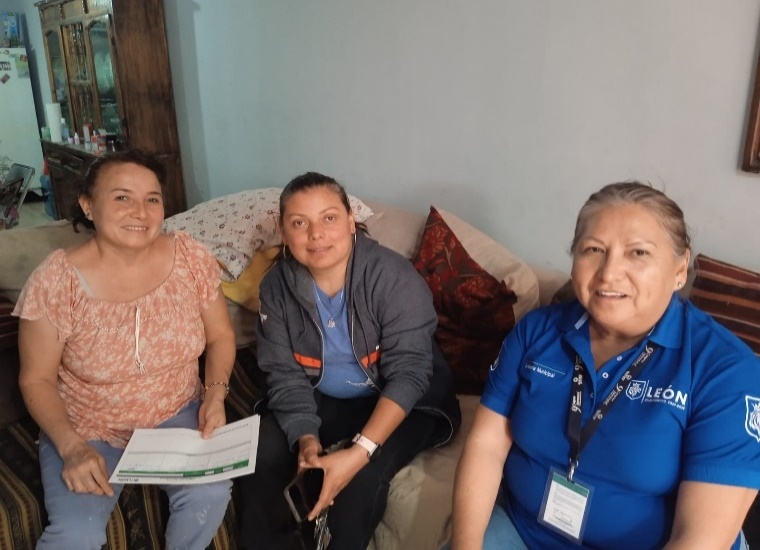 Inspección Ciudadana
POBLACIÓN OBJETIVO: Ciudadanía en general, comités de Colonos
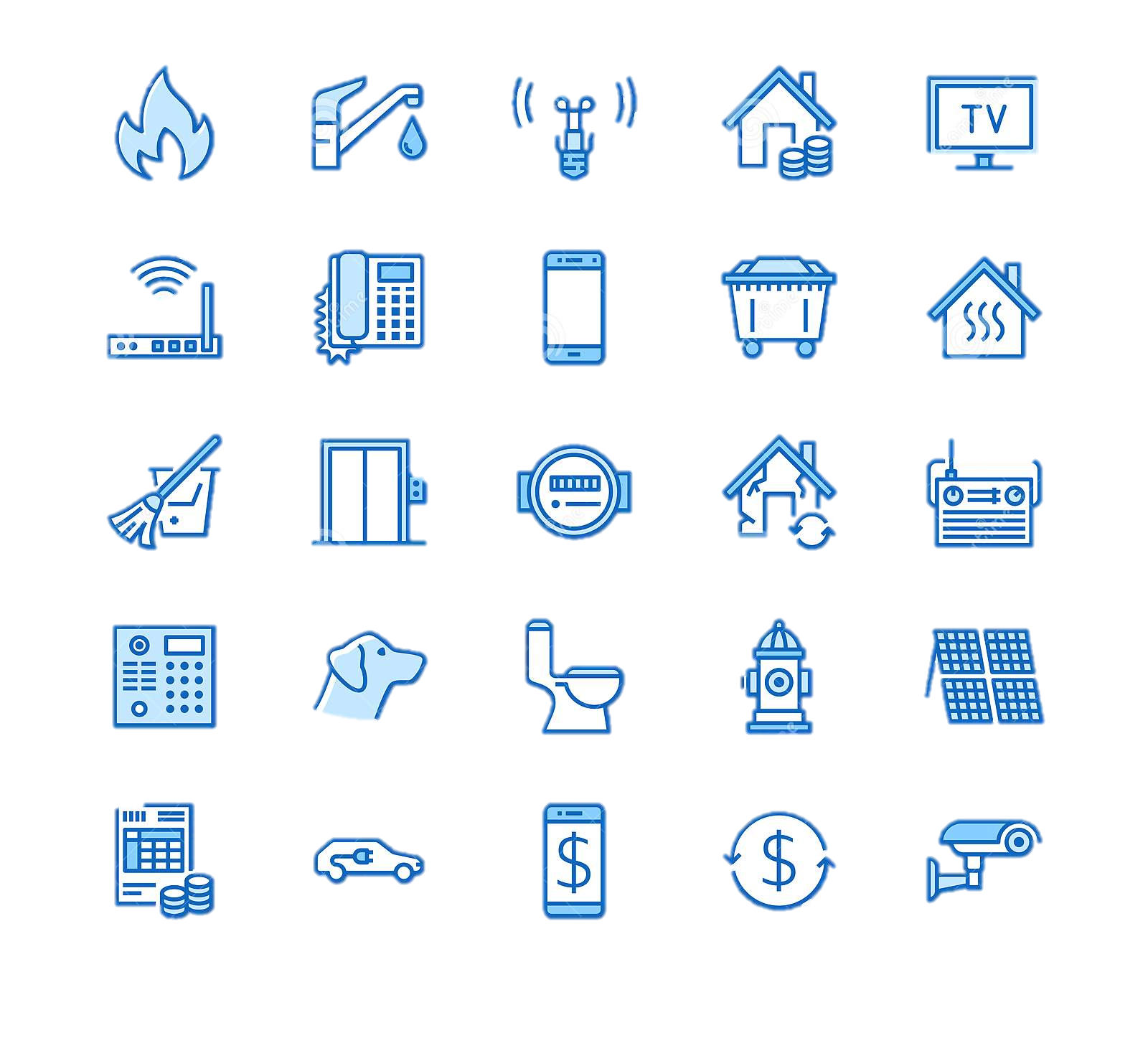 OBJETIVO GENERAL: Generar un espacio de participación social en la vigilancia de la prestación de servicios públicos; para prevenir irregularidades en los mismos y propiciar la mejora de la Administración Pública Municipal, fomentando la cultura de la legalidad, la transparencia y la rendición de cuentas.
Programa Comités de Contraloría Social en Obra Pública (COCOSOP)
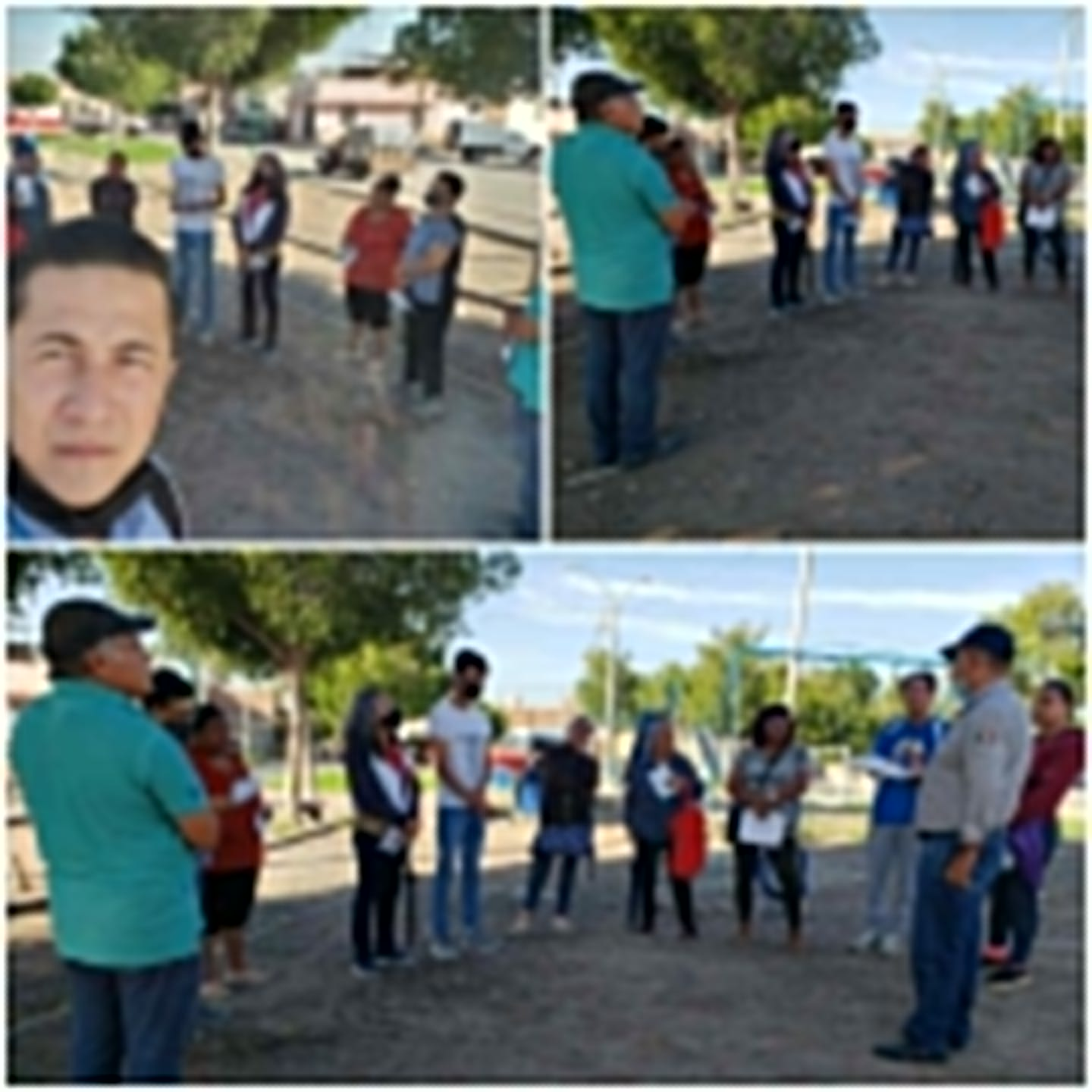 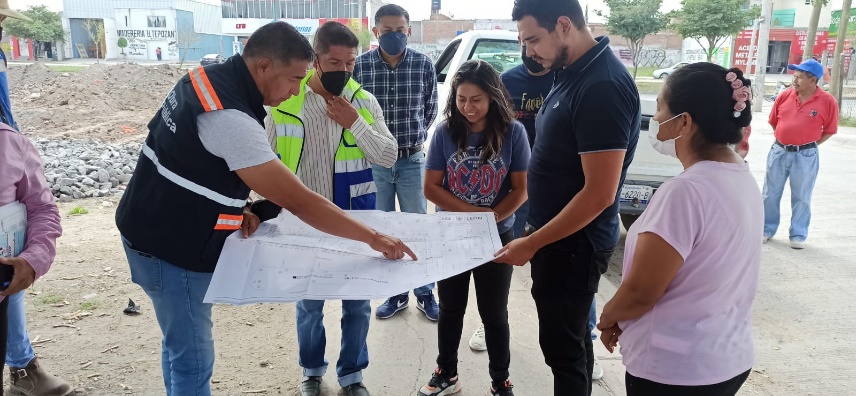 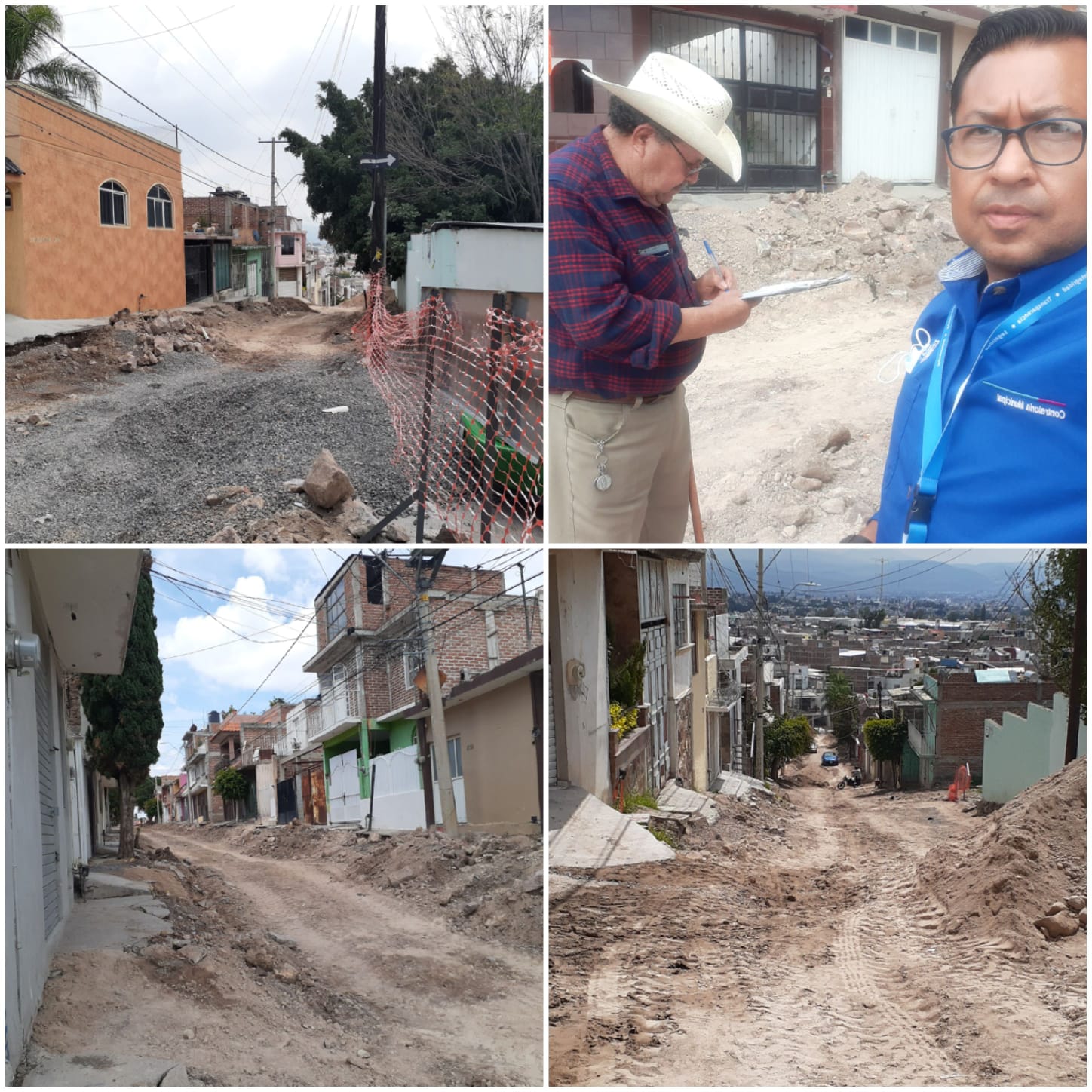 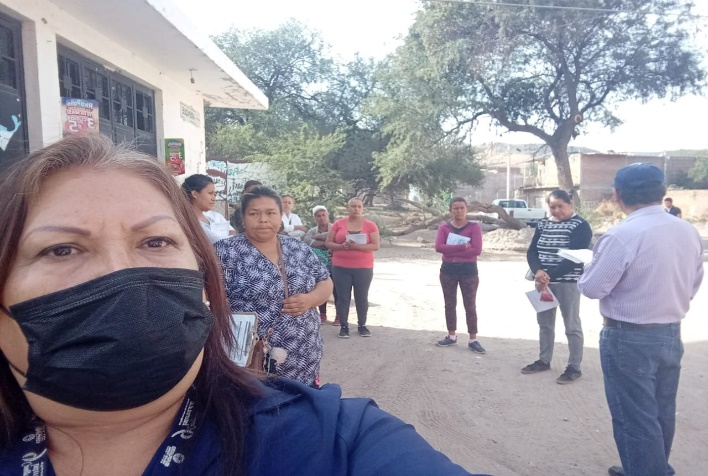 Programa Comités de Contraloría Social en Obra Pública (COCOSOP)
POBLACIÓN OBJETIVO: Ciudadanas/os beneficiarios de obras públicas que ejecuta el Municipio.
OBJETIVO GENERAL: Promover la participación ciudadana en las obras públicas a través de la constitución de COCOSOP, con la finalidad de vigilar la aplicación eficiente de los recursos públicos, el cumplimiento de las especificaciones y tiempos de ejecución de las mismas, contribuyendo a mejorar las condiciones de vida de los habitantes.
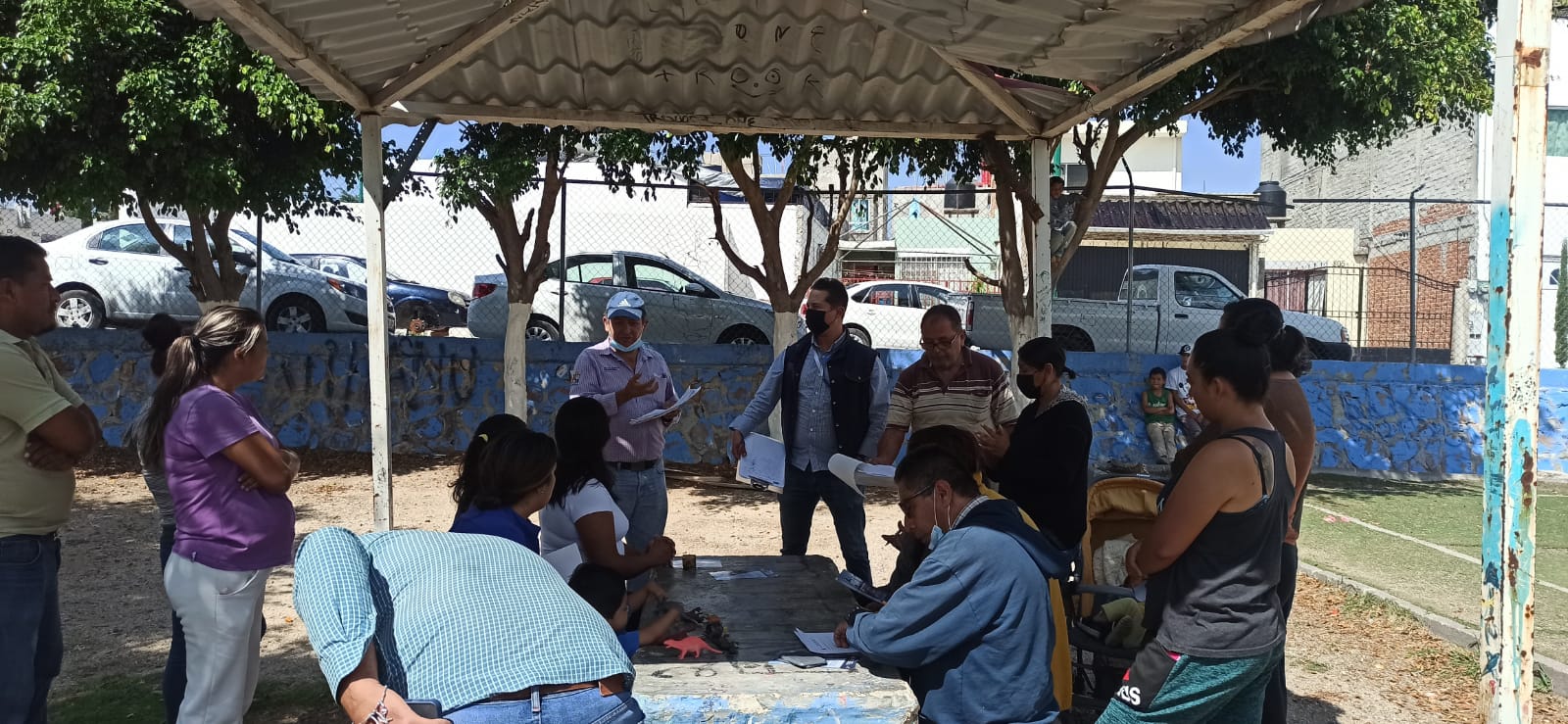 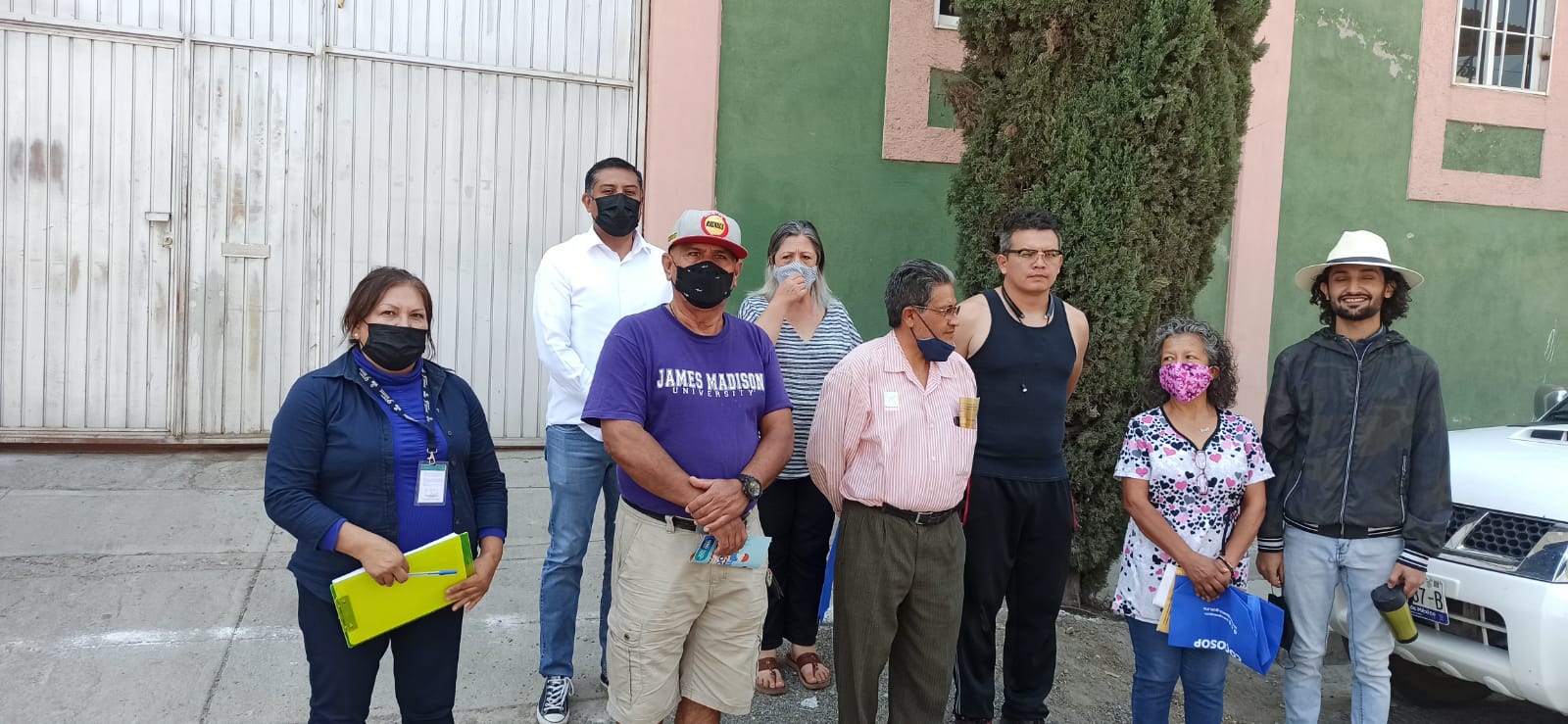 Mecánica operativa de los COCOSOP
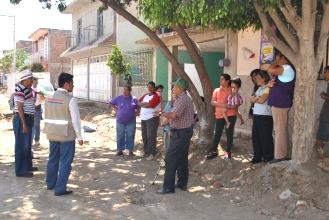 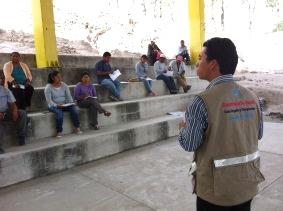 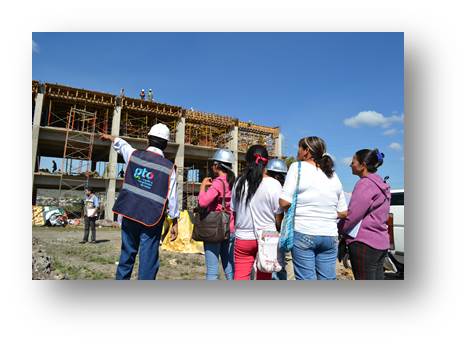 Constitución
Capacitación
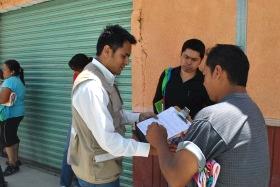 Visitas de vigilancia ciudadana
Informe Final
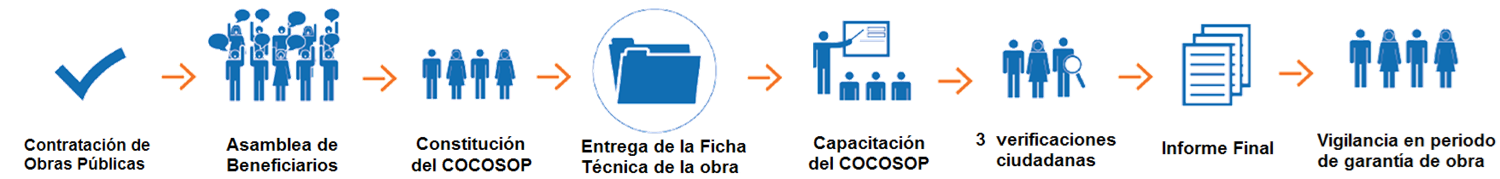 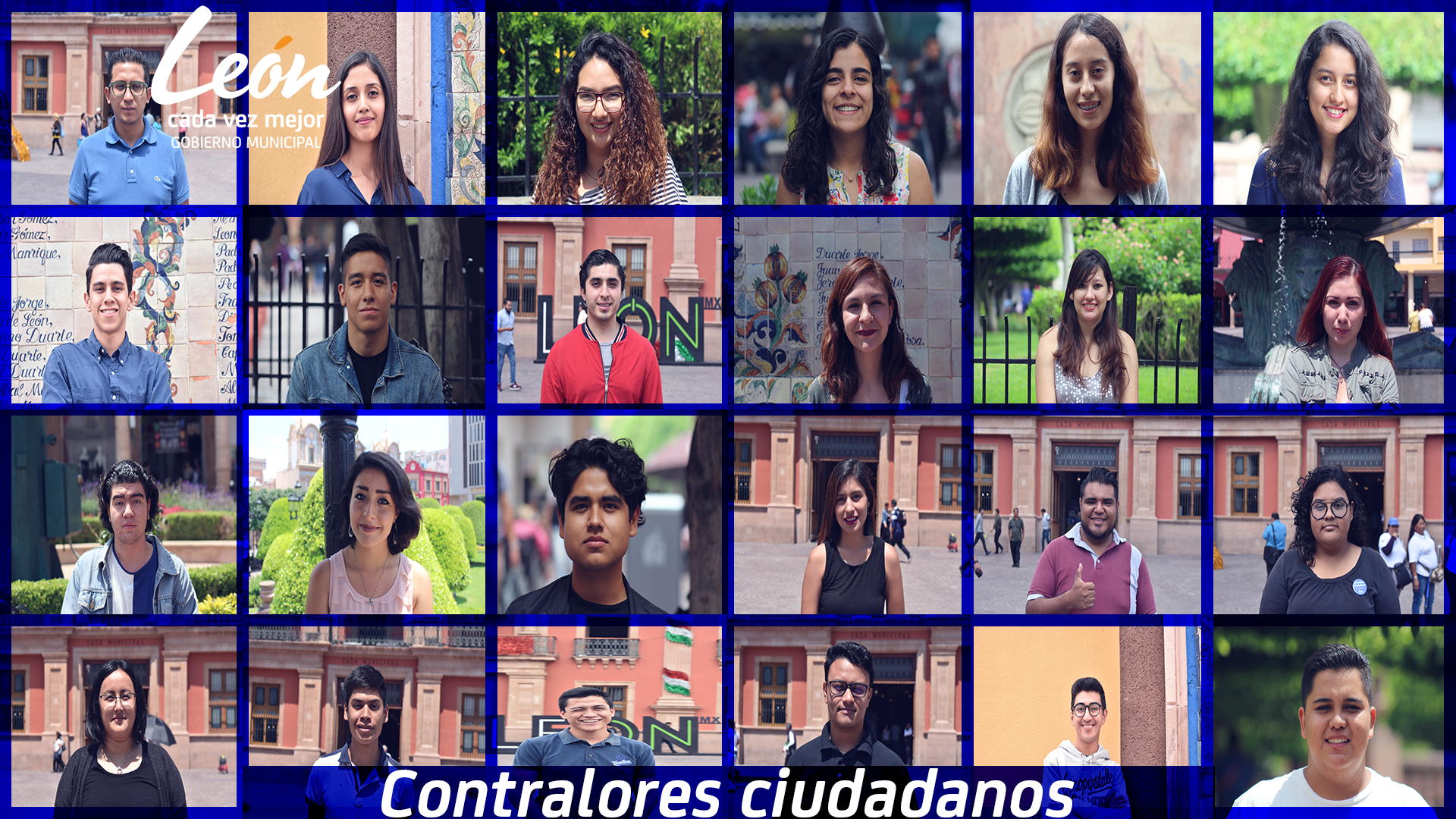 Contralores Ciudadanos
POBLACIÓN OBJETIVO: Jóvenes universitarios, Colegios de profesionistas, Asociaciones Civiles y Organizaciones No Gubernamentales.
OBJETIVO GENERAL: Brindar a la ciudadanía las herramientas para llevar a cabo actividades de control, vigilancia, evaluación y seguimiento al quehacer gubernamental, impulsando mejoras en la gestión gubernamental desde un enfoque de gobierno abierto, a través de la revisión de Programas, Procedimientos y trámites de alto impacto.
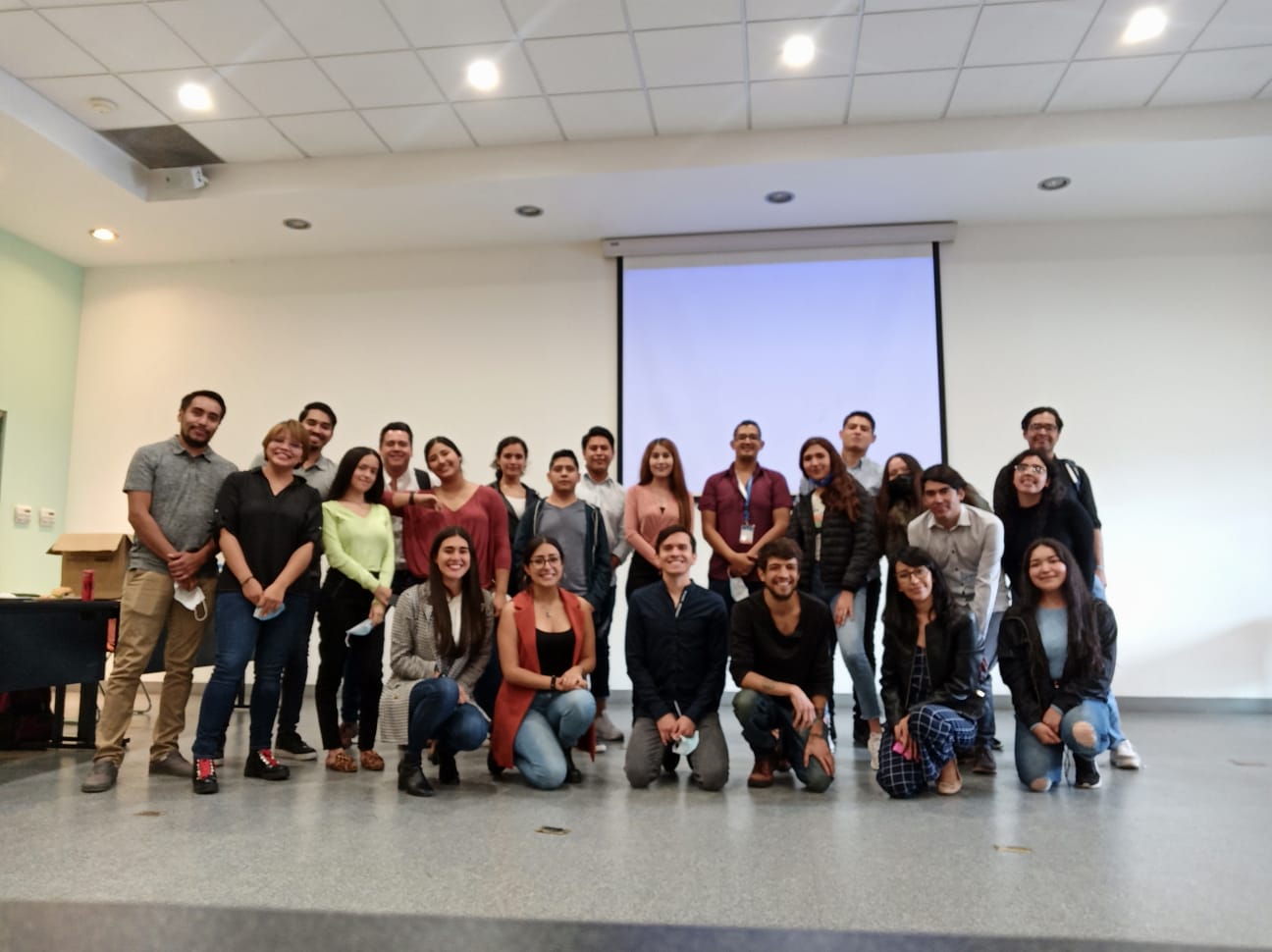 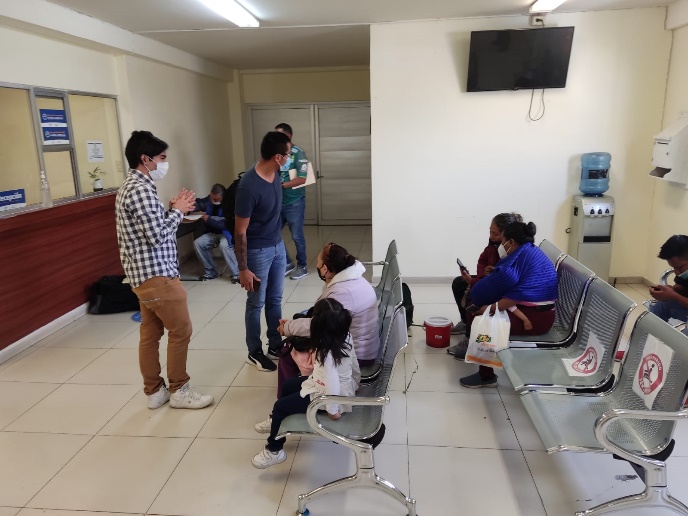 Usuario Simulado
POBLACIÓN OBJETIVO: Ciudadanía que realiza un trámite, jóvenes universitarios
OBJETIVO GENERAL: Vigilar la prestación de trámites y servicios, para verificar el cumplimiento del procedimiento y la normativa aplicables, así como los indicadores de calidad en el servicio; con el fin de retroalimentar a la dependencia o entidad, buscando con ello elevar su eficacia, eficiencia, servicio y transparencia en la administración pública municipal.
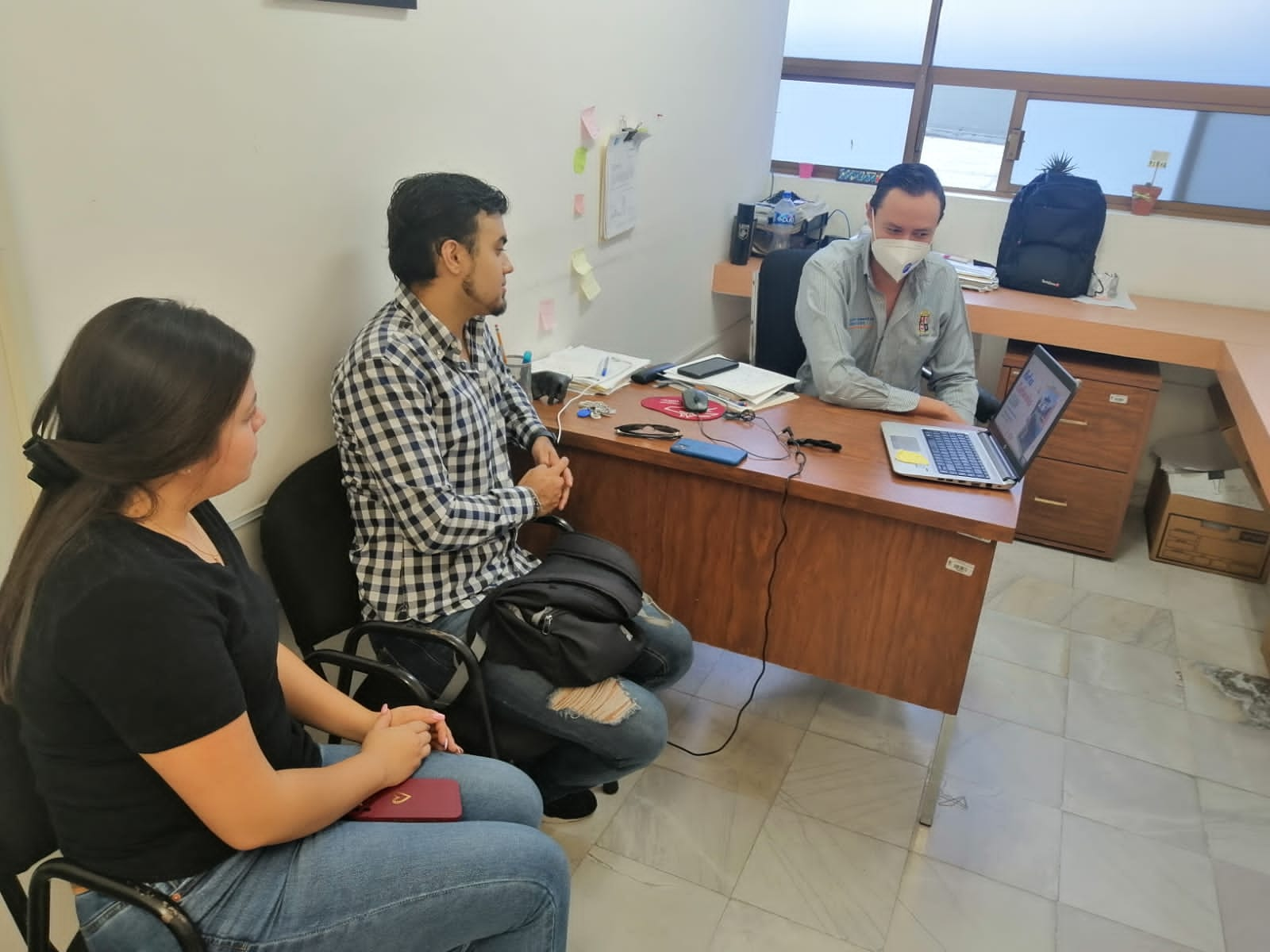 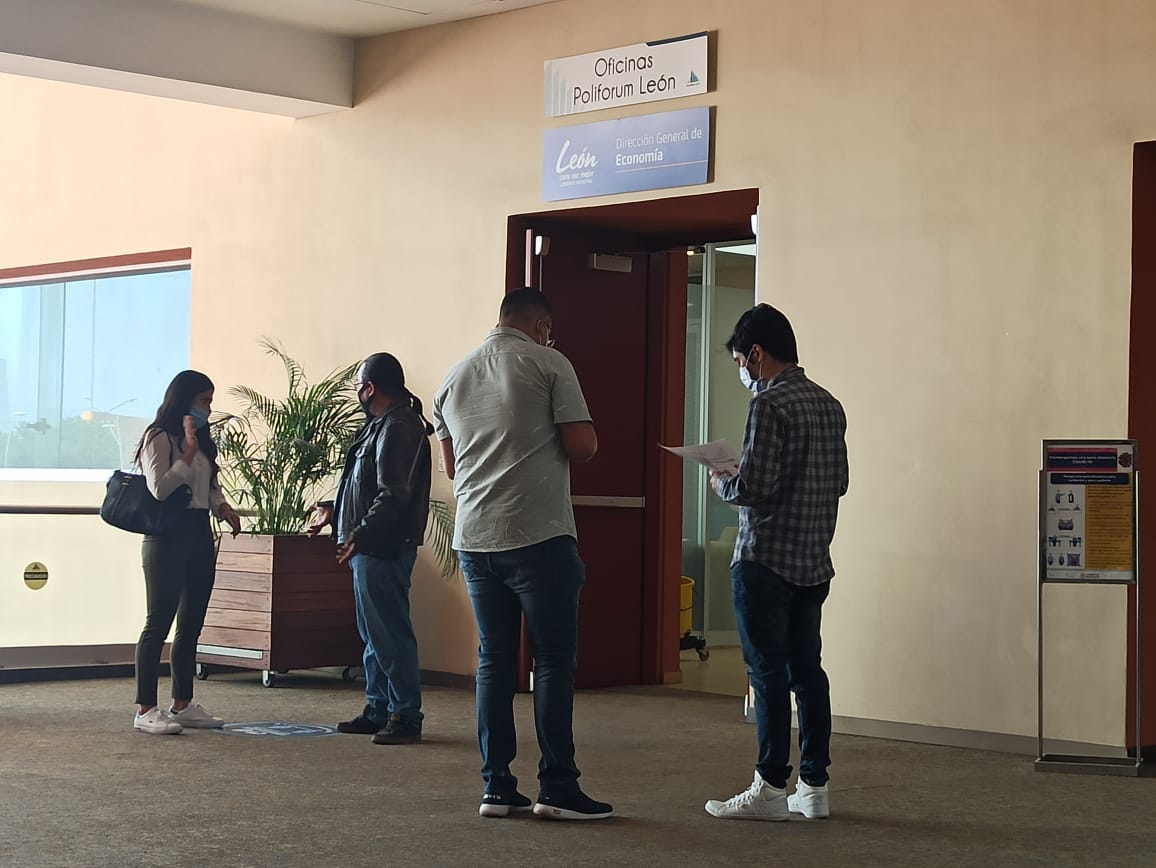 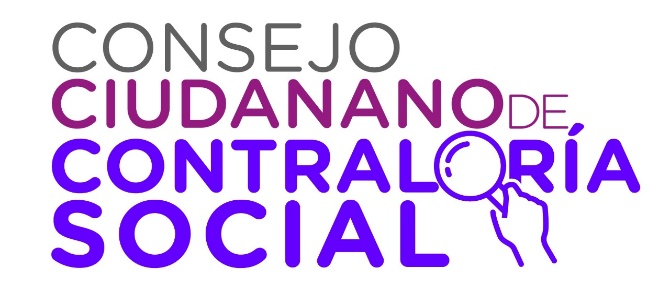 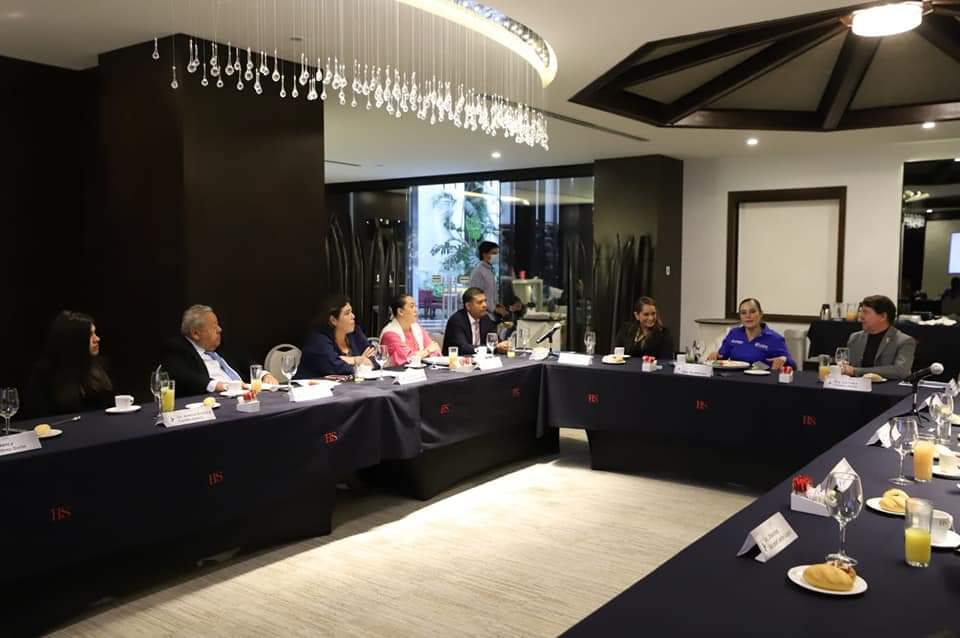 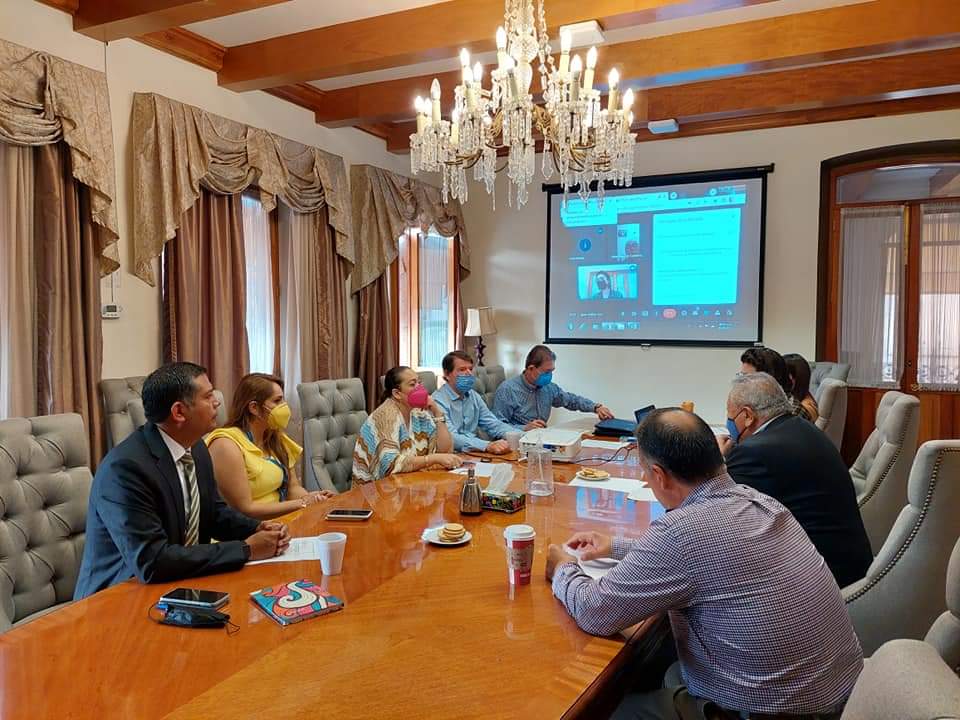 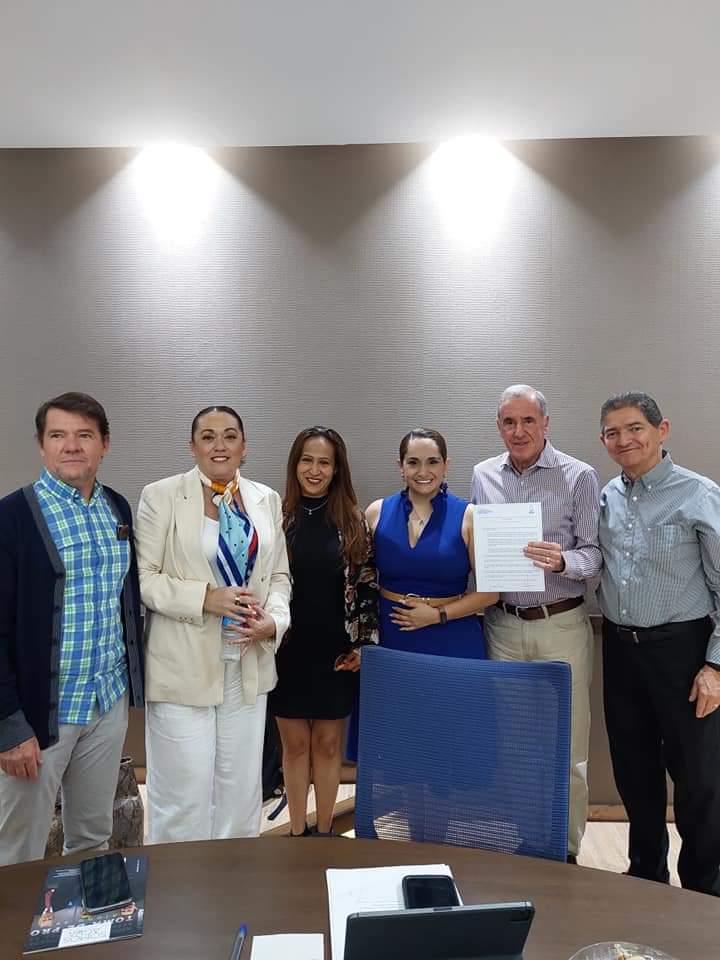 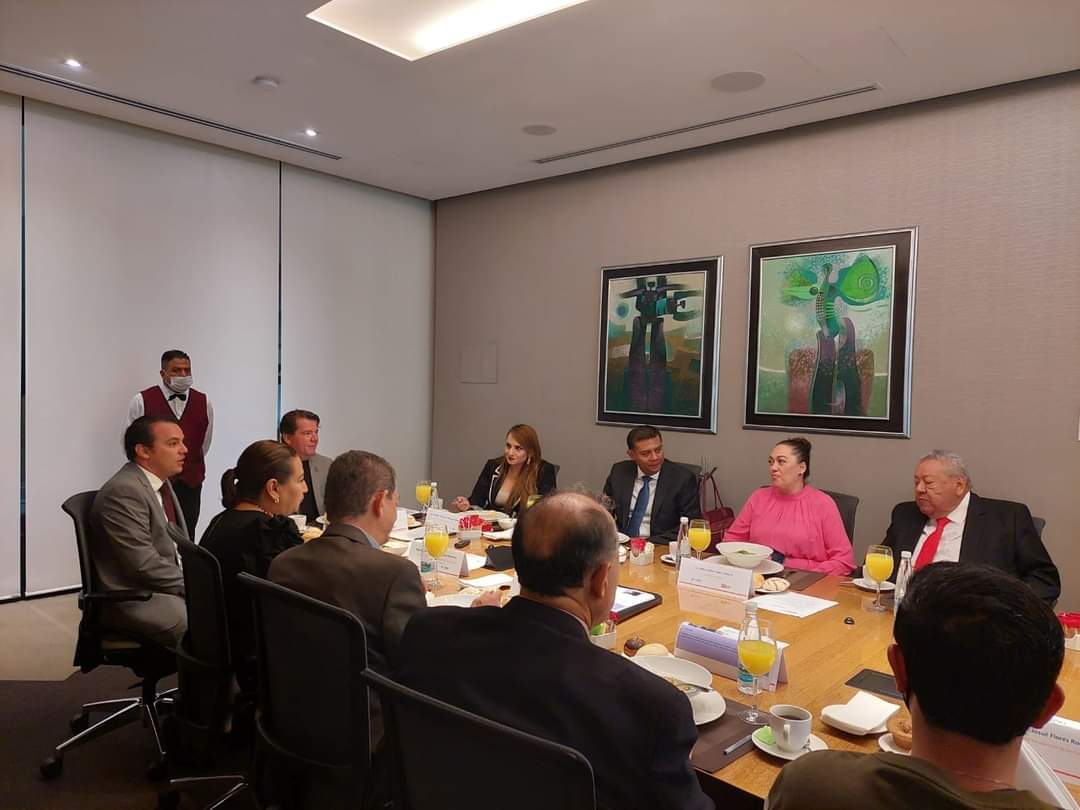 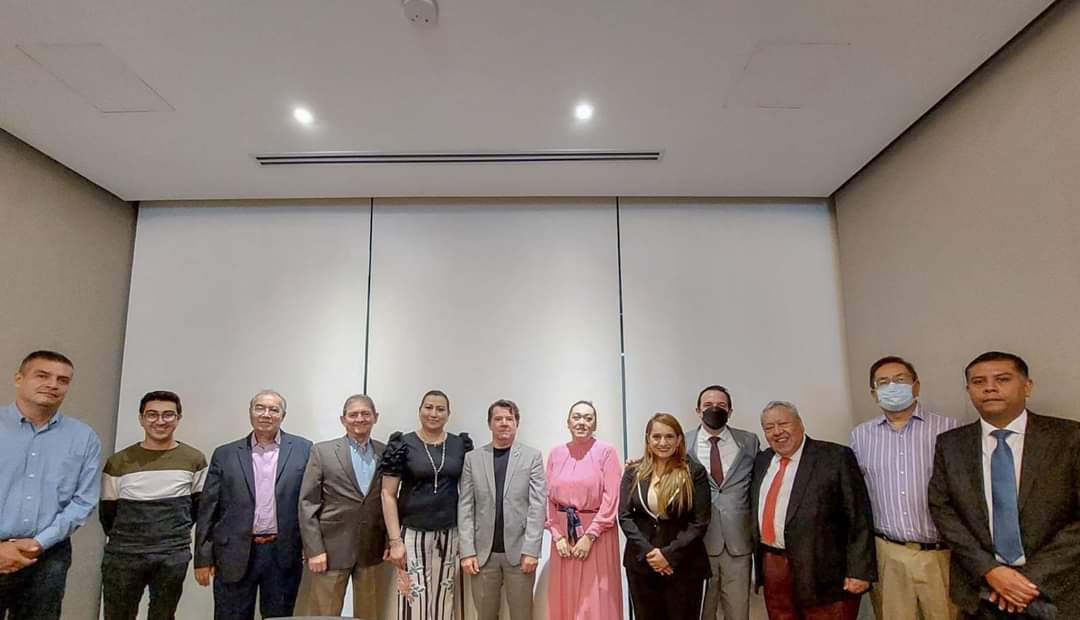 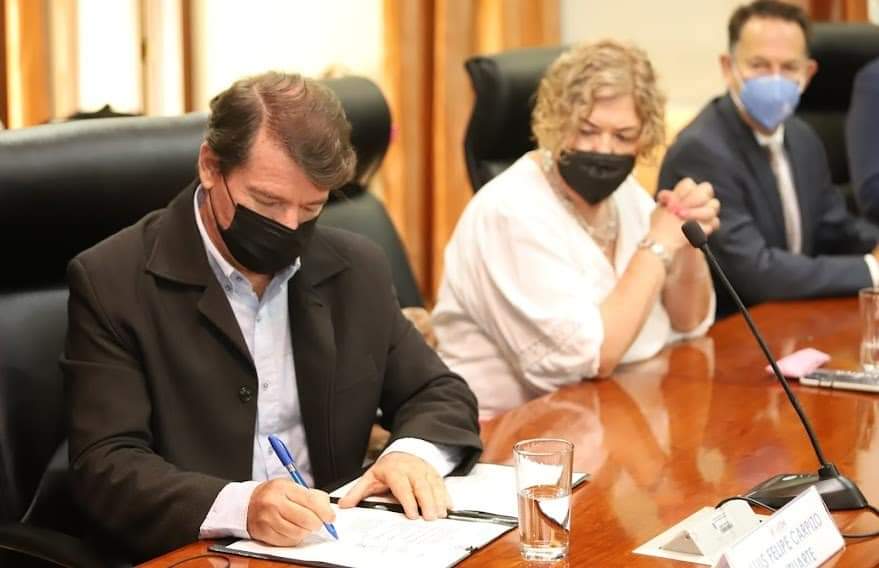 Consejo Ciudadano de Contraloría Social
¿Qué es?
Es un mecanismo de participación social que coadyuva con la Contraloría Municipal en su labor preventiva y vigilante de la correcta  aplicación y uso de los recursos públicos, así como la evaluación de la gestión gubernamental y el desarrollo administrativo.
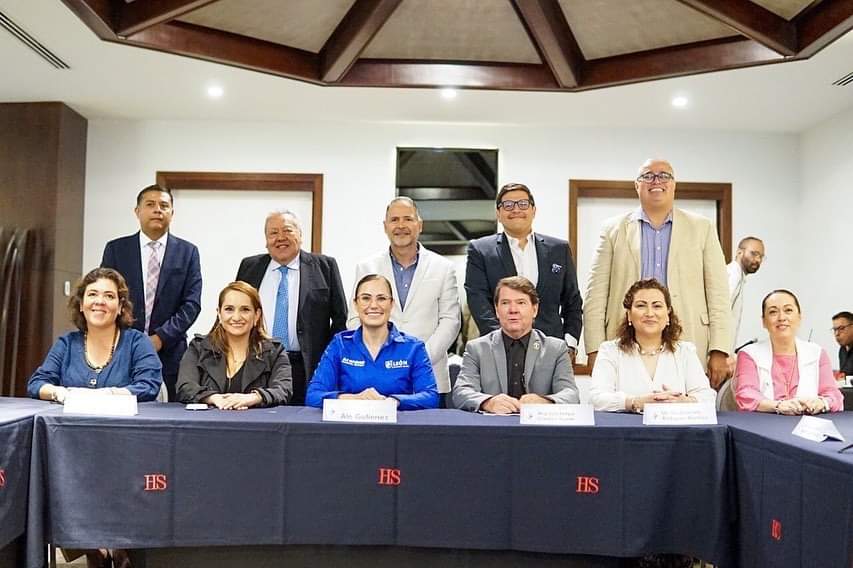 ALCANCES GENERALES:
Al ser coadyuvante del órgano de control sus atribuciones son inherentes a las de Contraloría.
Da legitimidad ciudadana a los procesos, a través del acompañamiento de los mismos.
Puede emitir recomendaciones para mejorar la gestión gubernamental.
Incentivan la participación ciudadana.
Estructura
NORMATIVIDAD: Reglamento del Consejo Ciudadano de Contraloría Social del Municipio de León, Guanajuato.
Por cada consejero ciudadano se designó un suplente. 
Cada Consejero Ciudadano durará en su encargo 6 a 3 años.
Comisiones de Trabajo
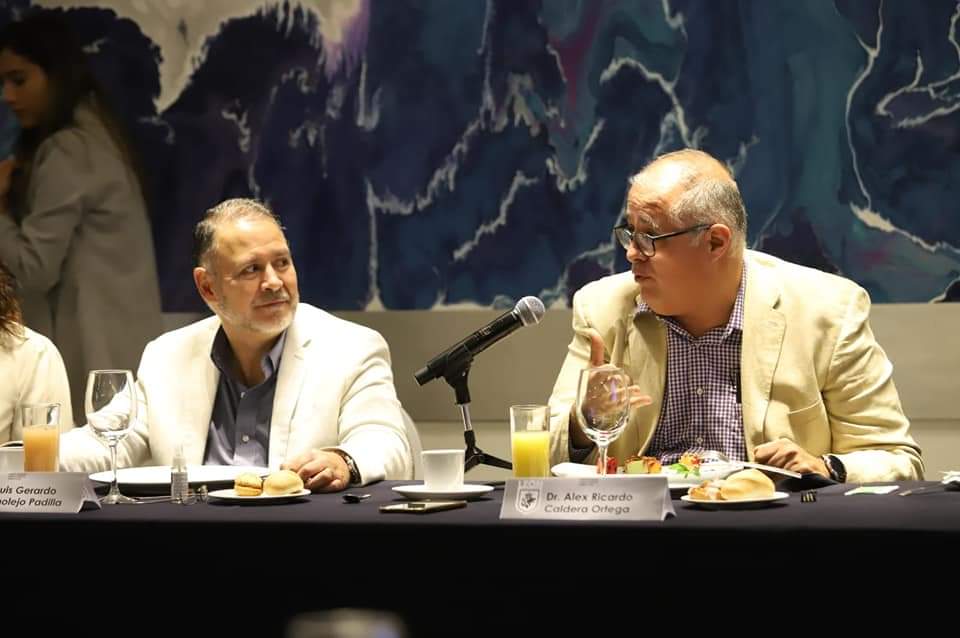 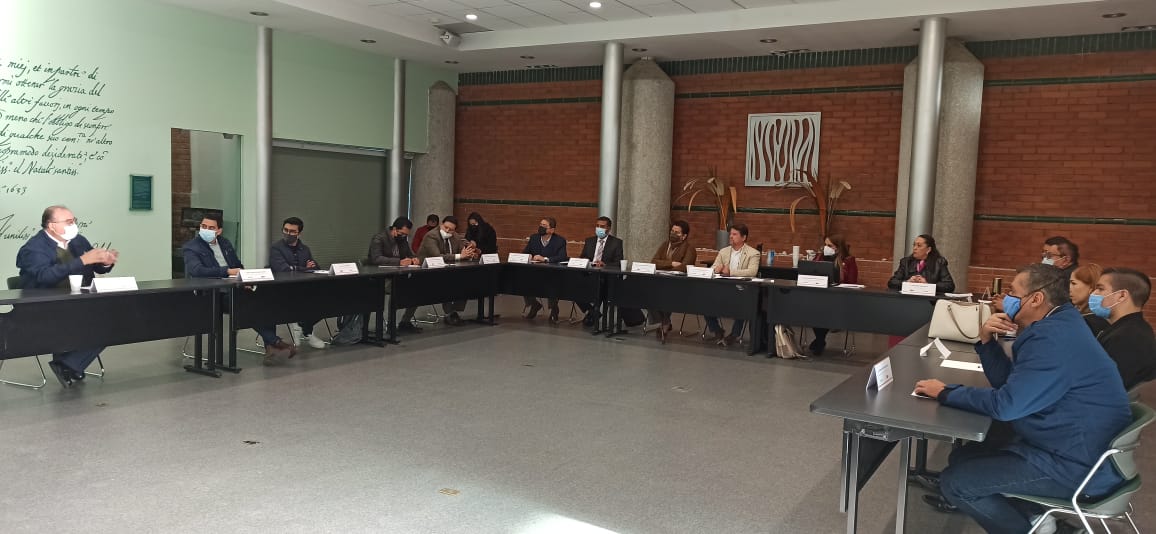 Principales Logros
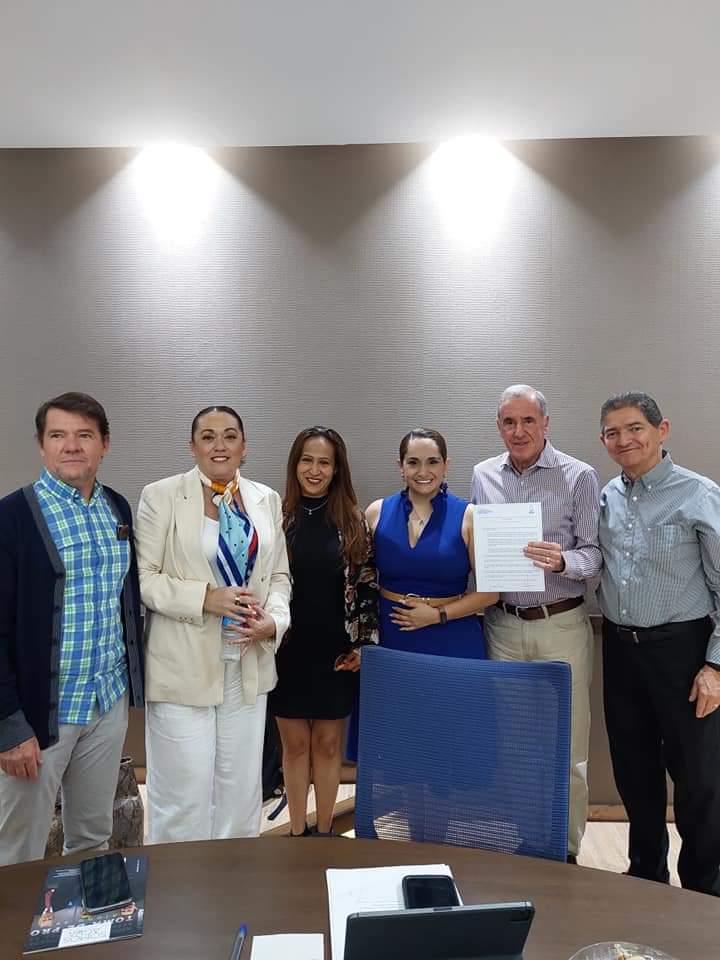 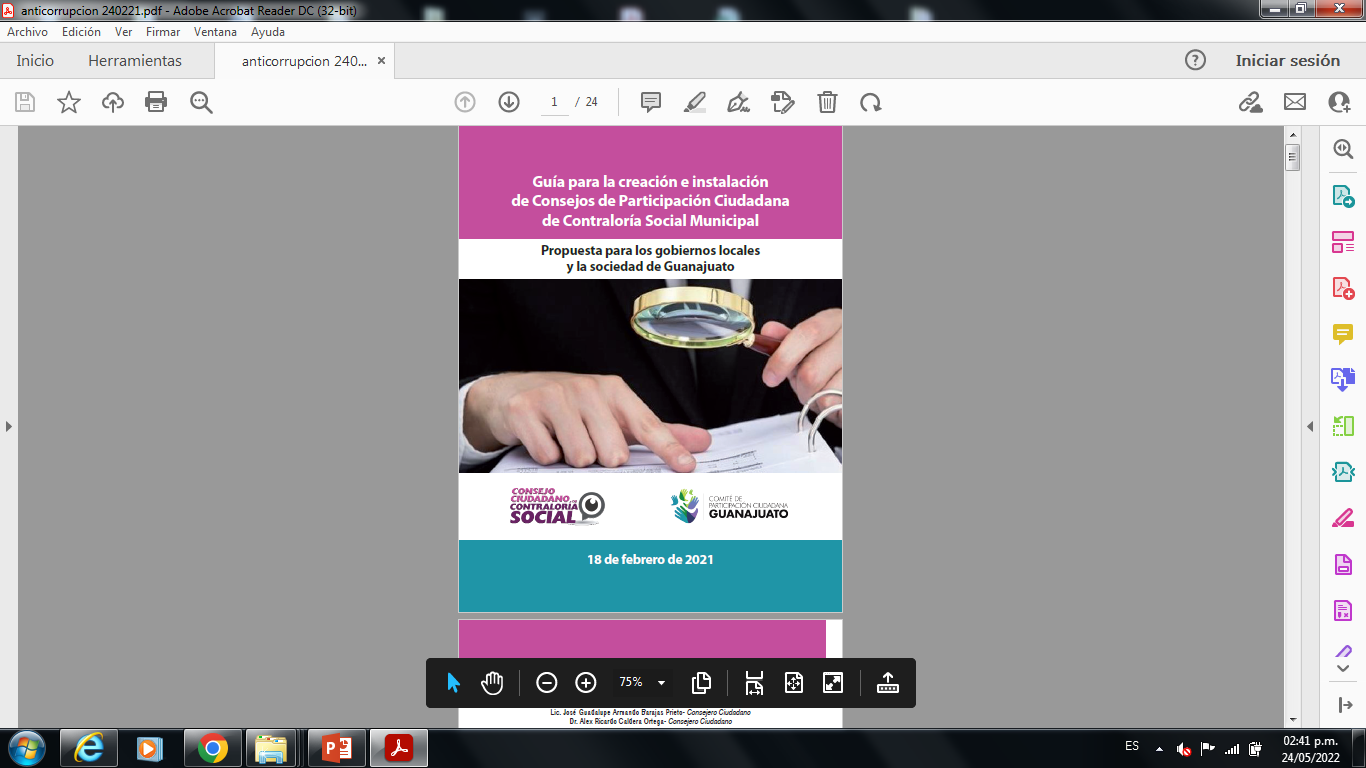 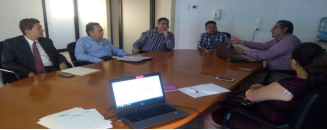 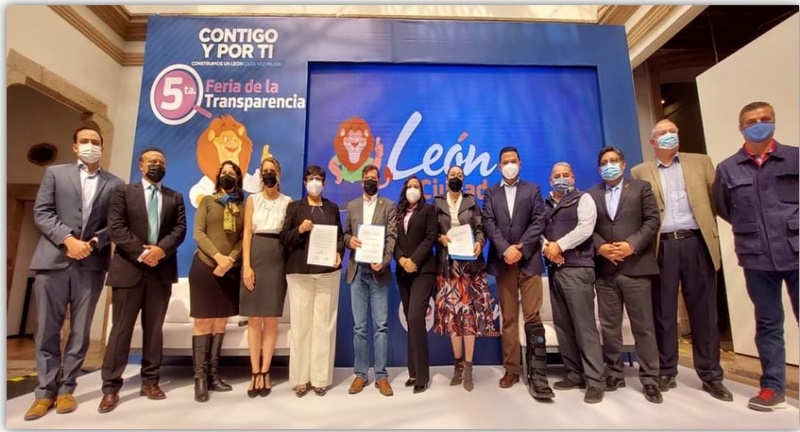 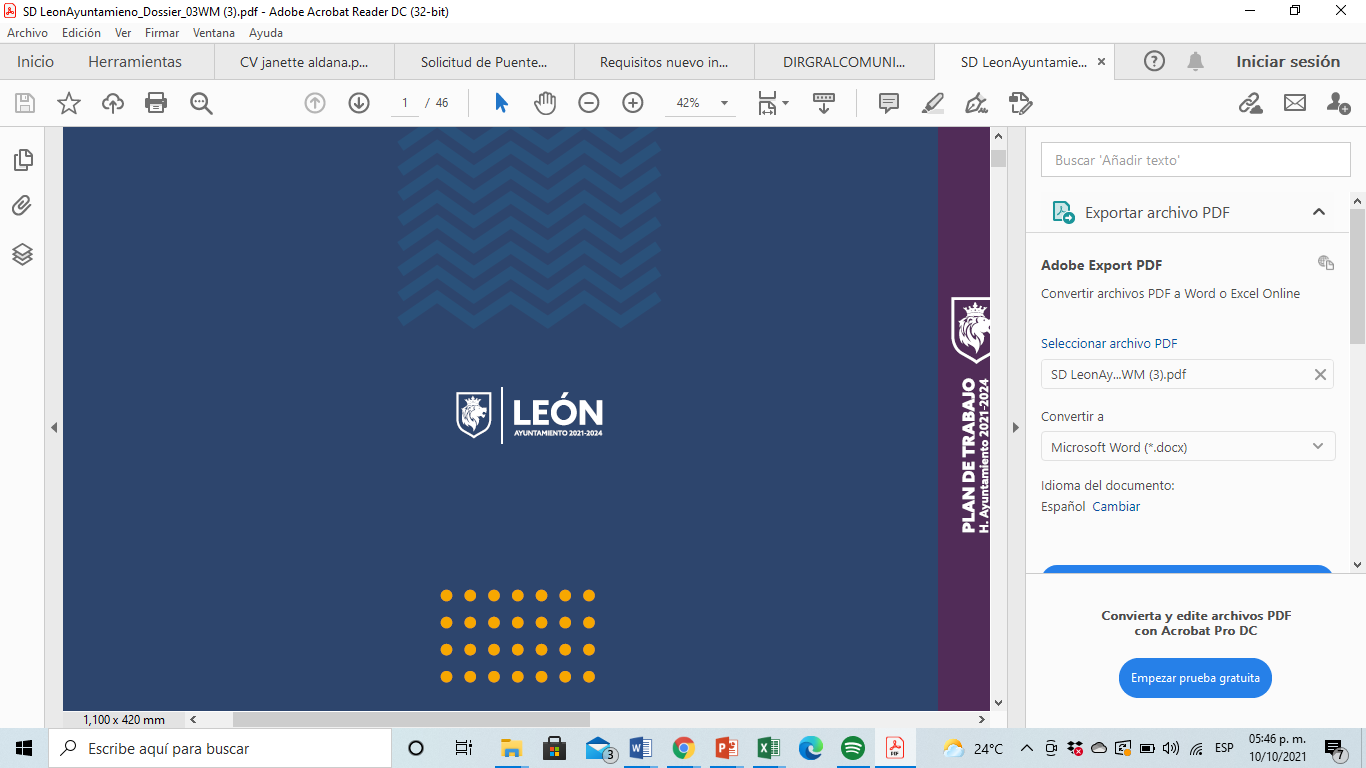 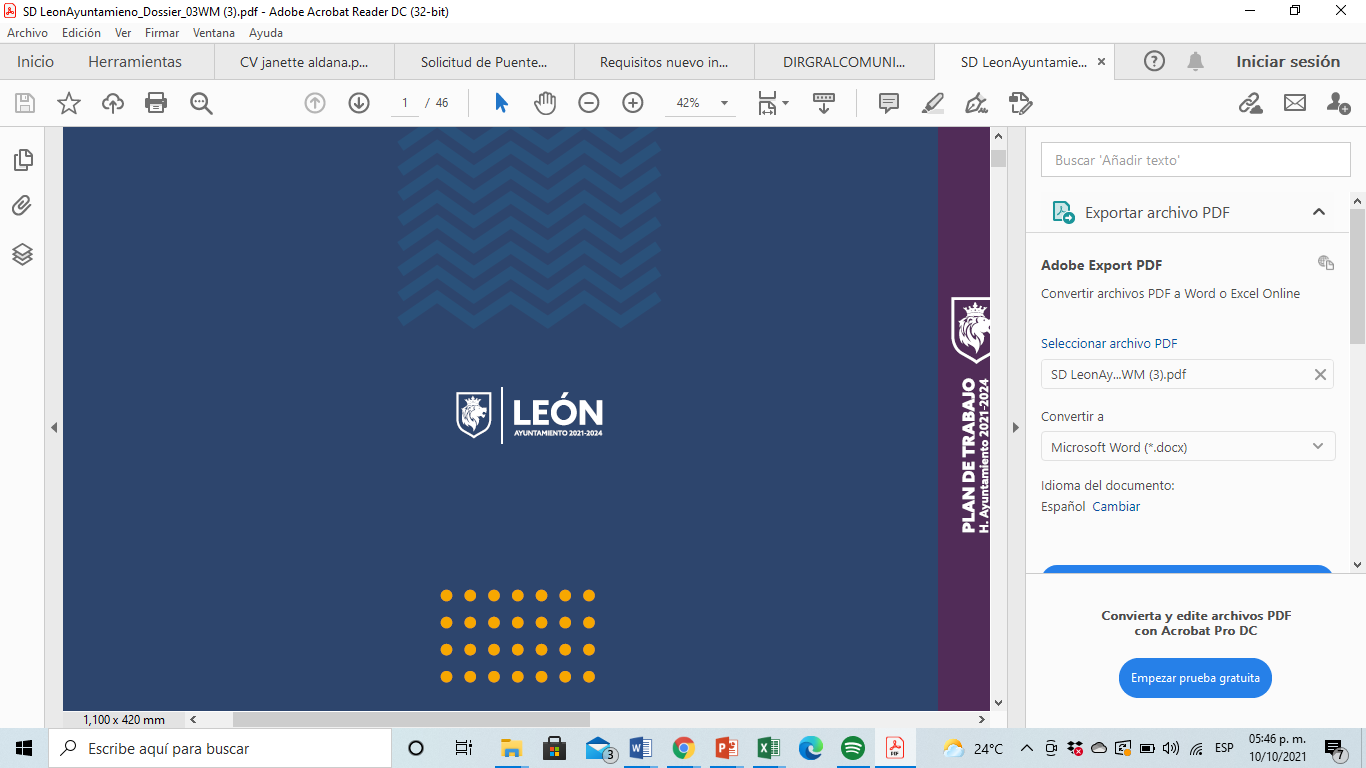 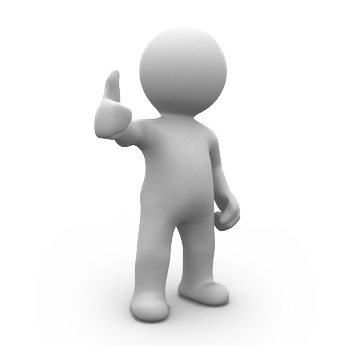 MUCHAS GRACIAS